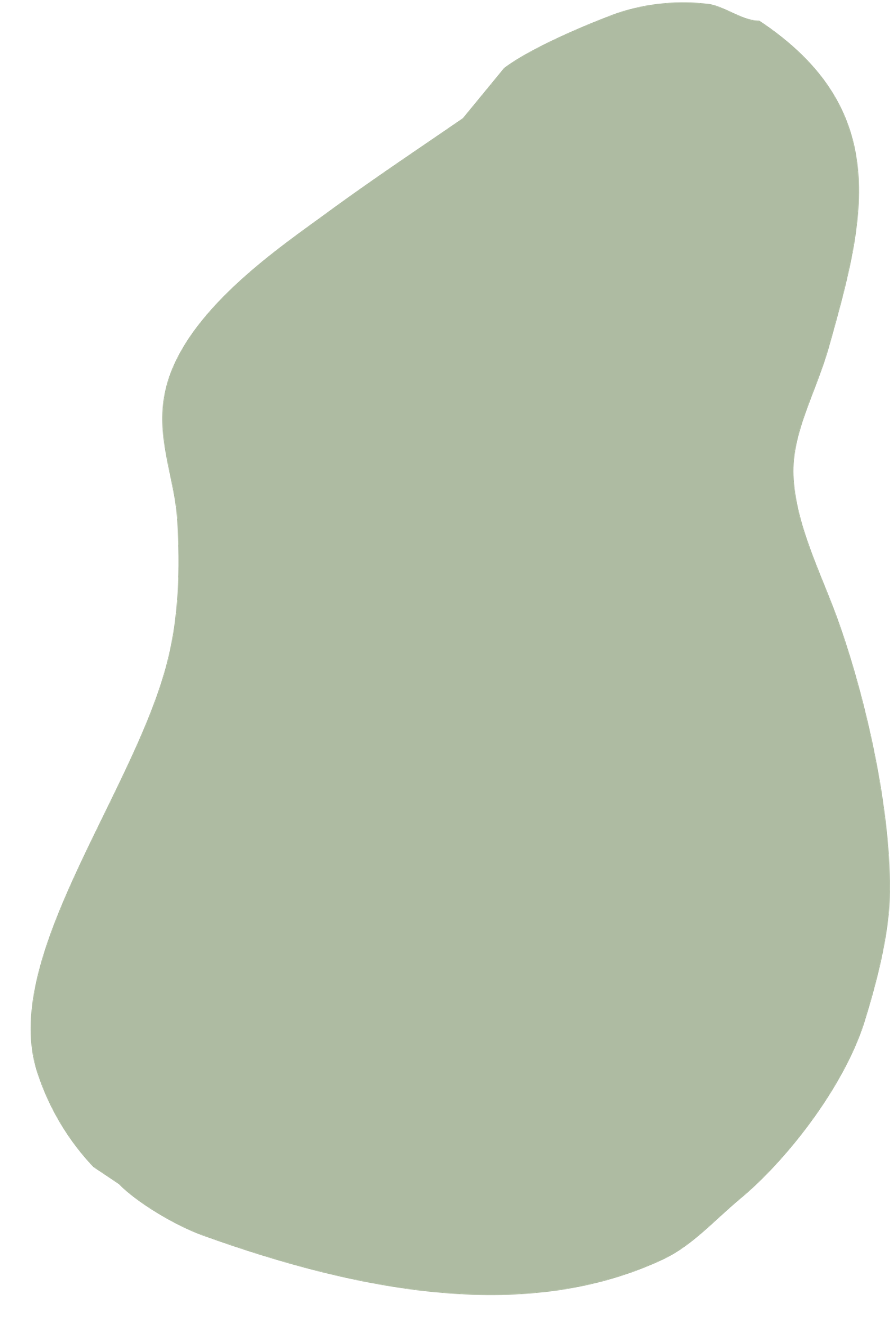 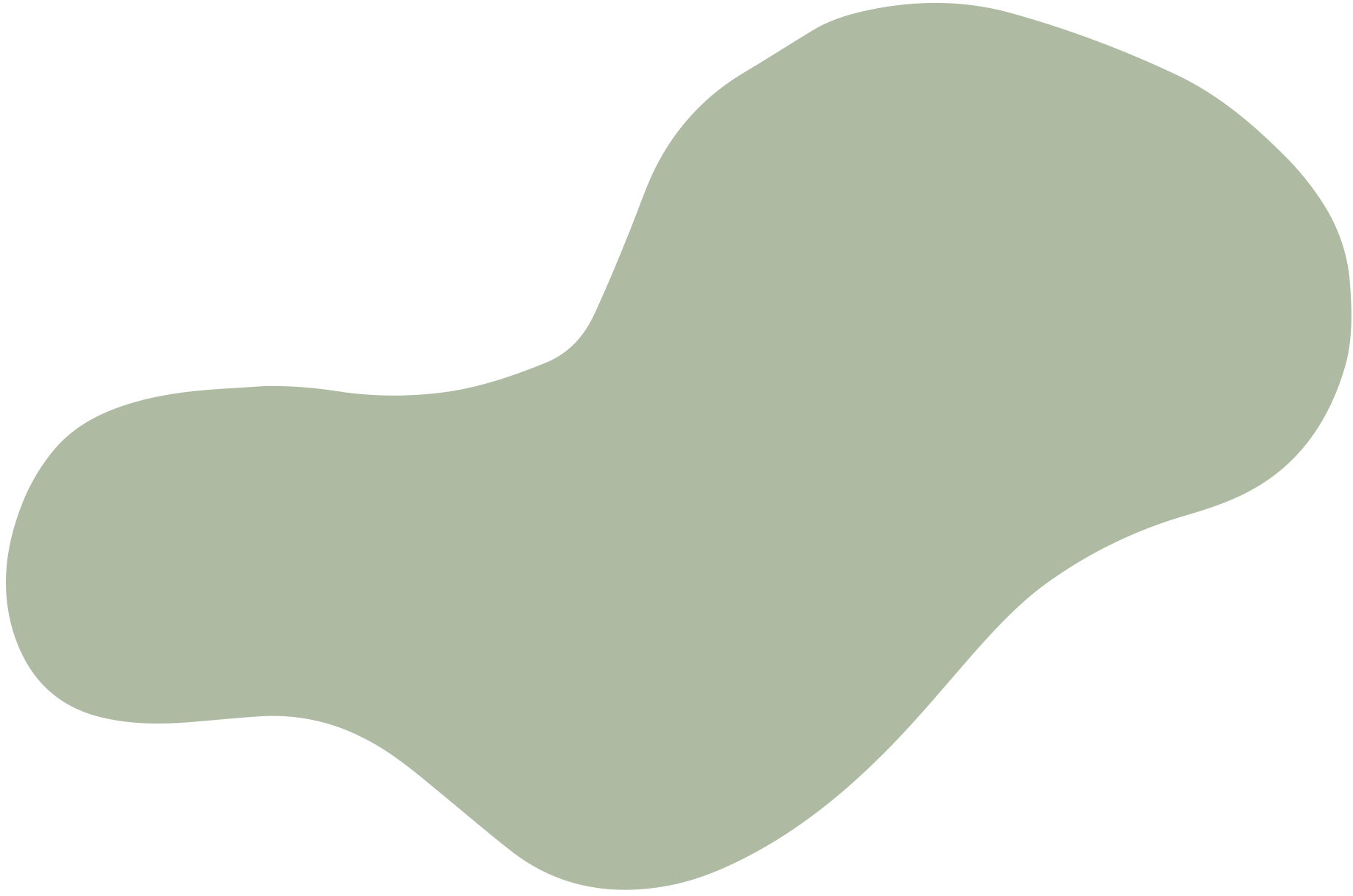 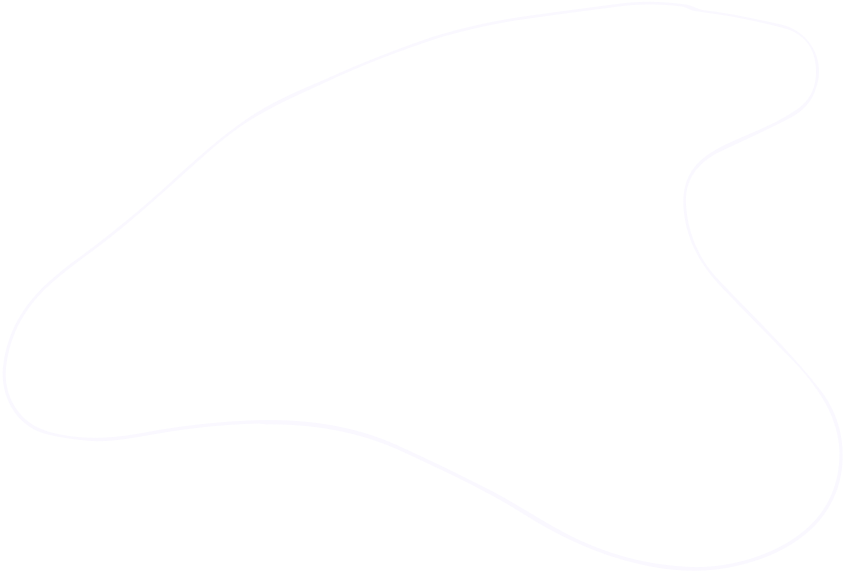 Perencanaan Kesehatan
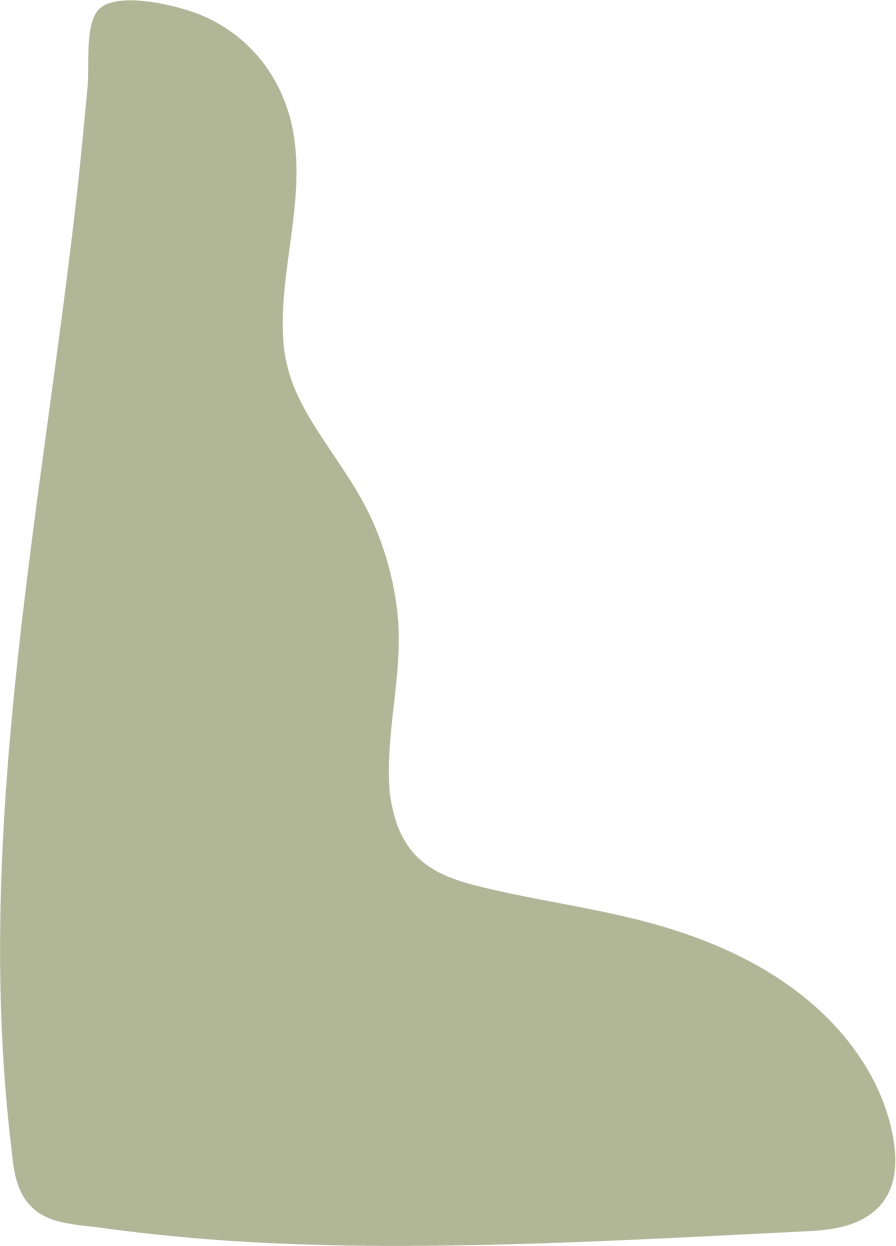 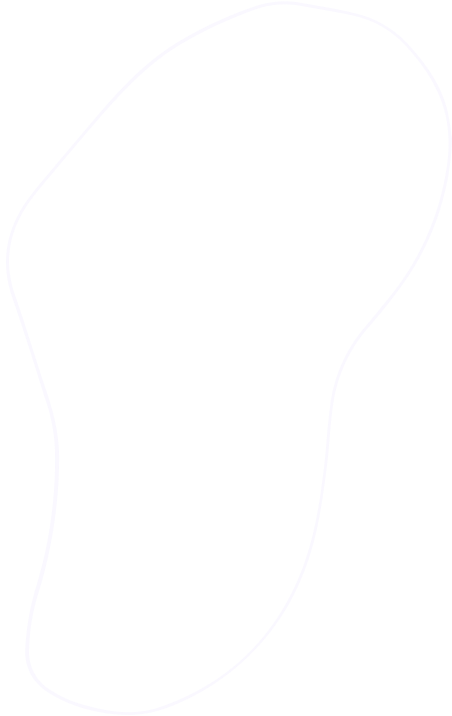 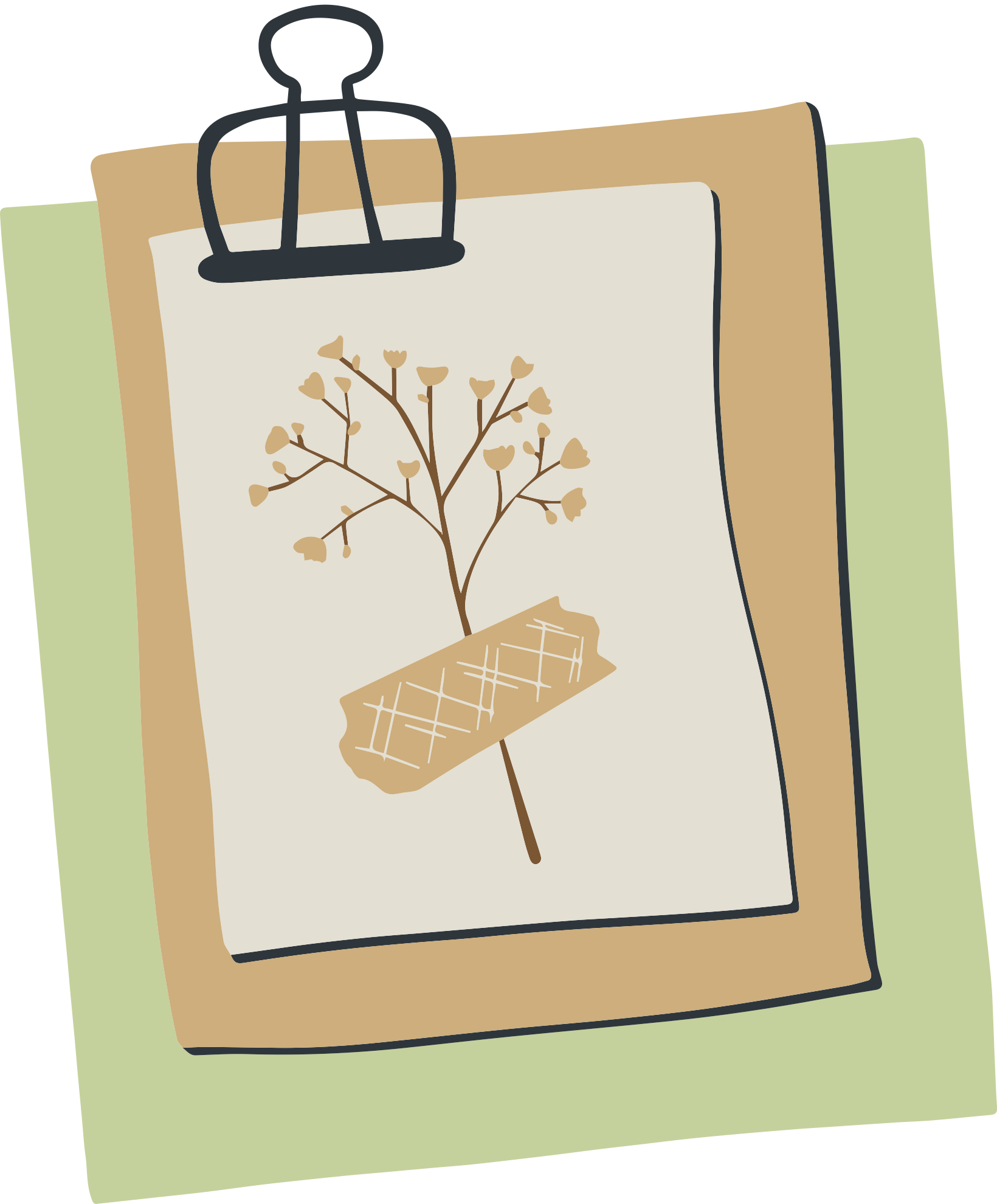 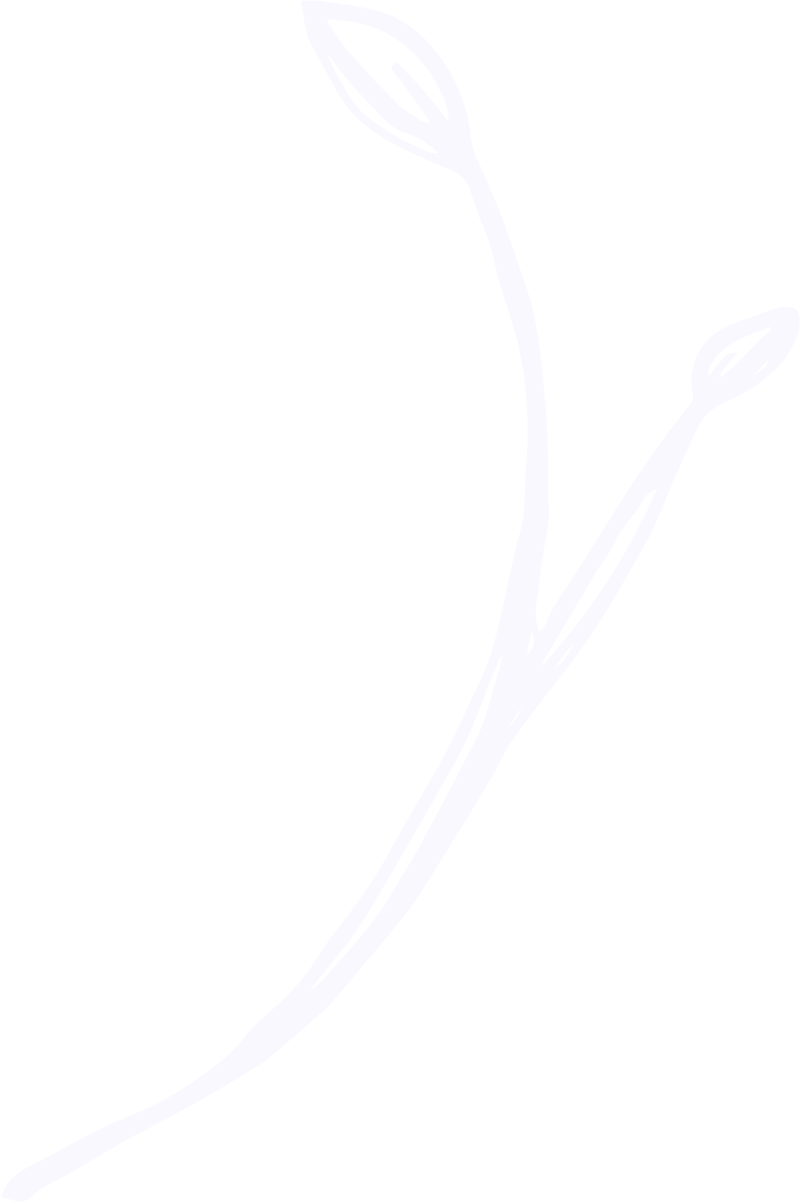 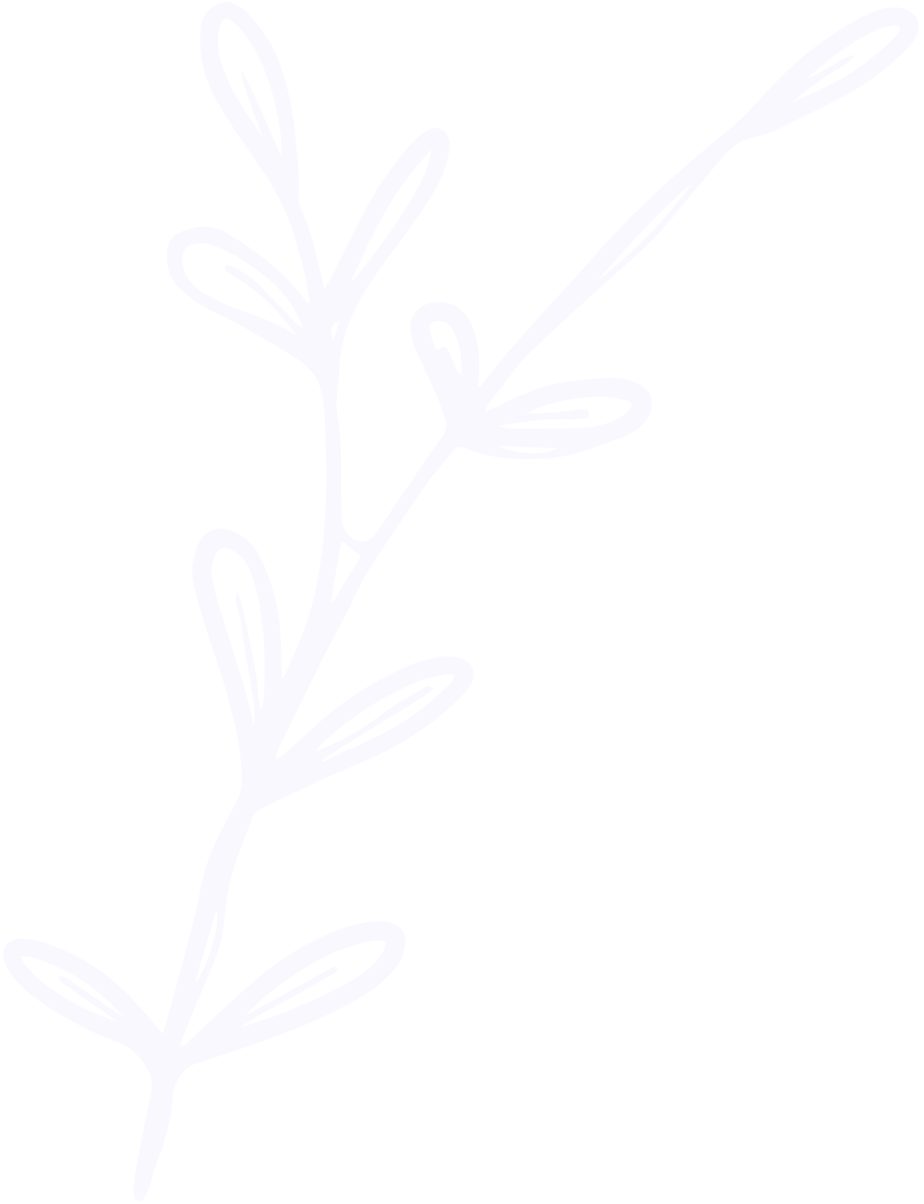 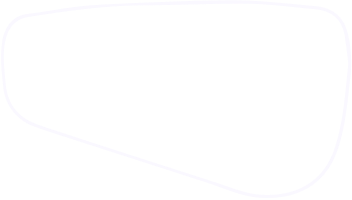 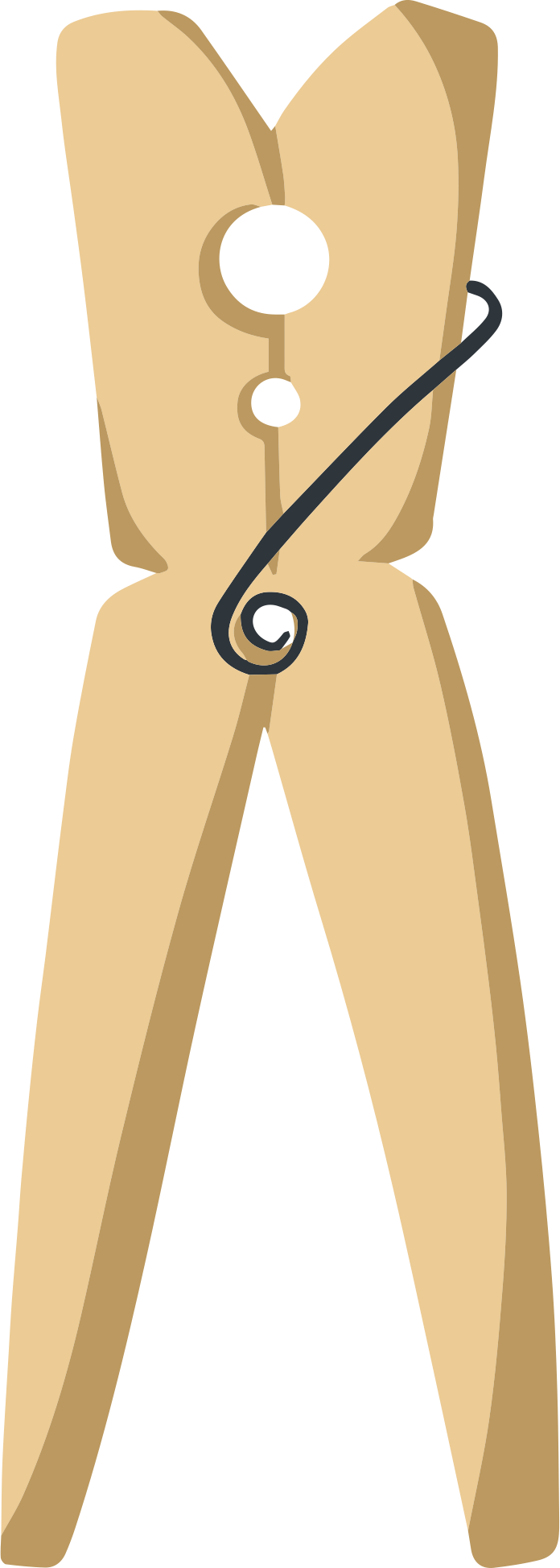 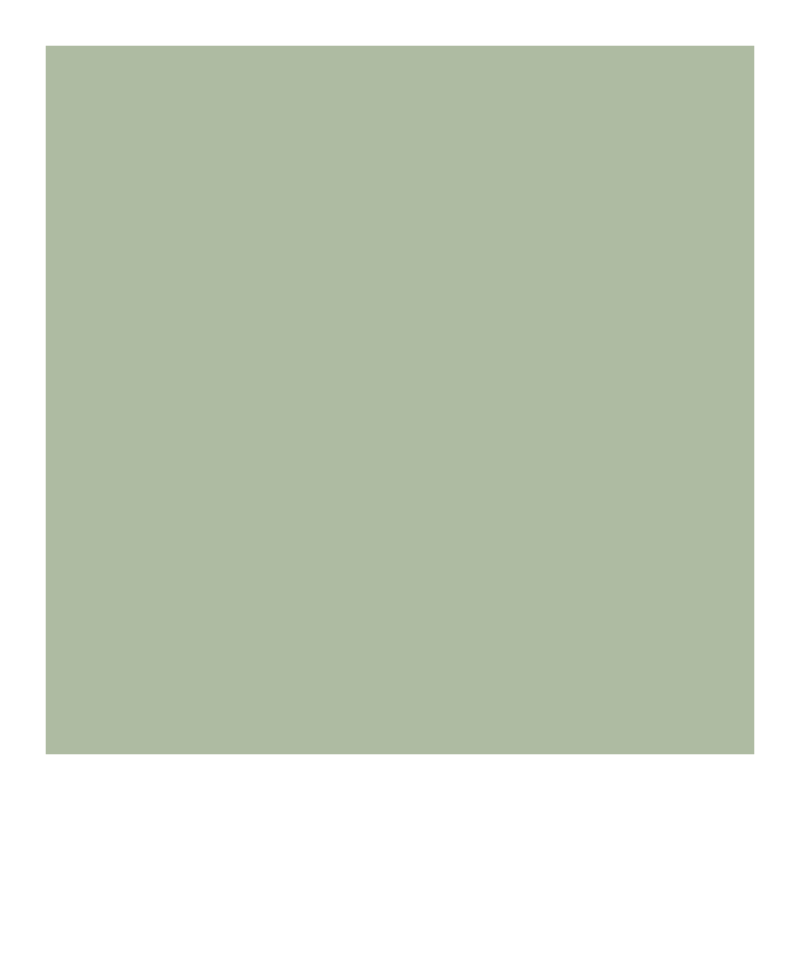 Sri Wahyuni
Anggota Kelompok
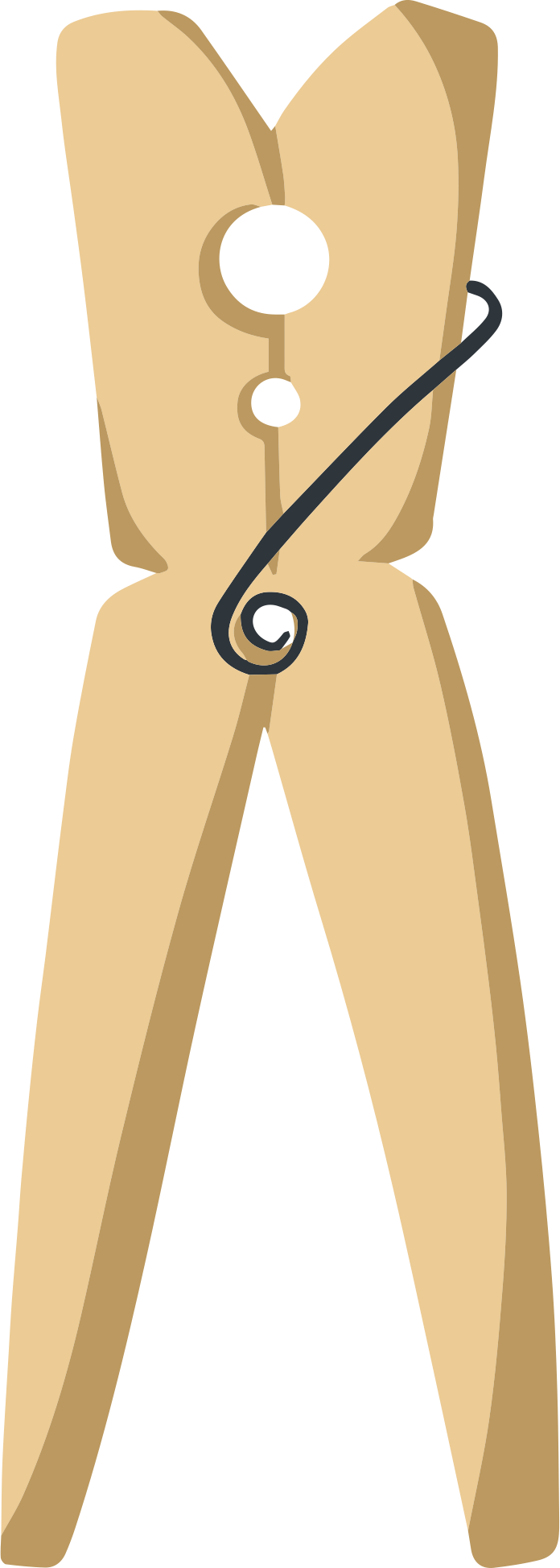 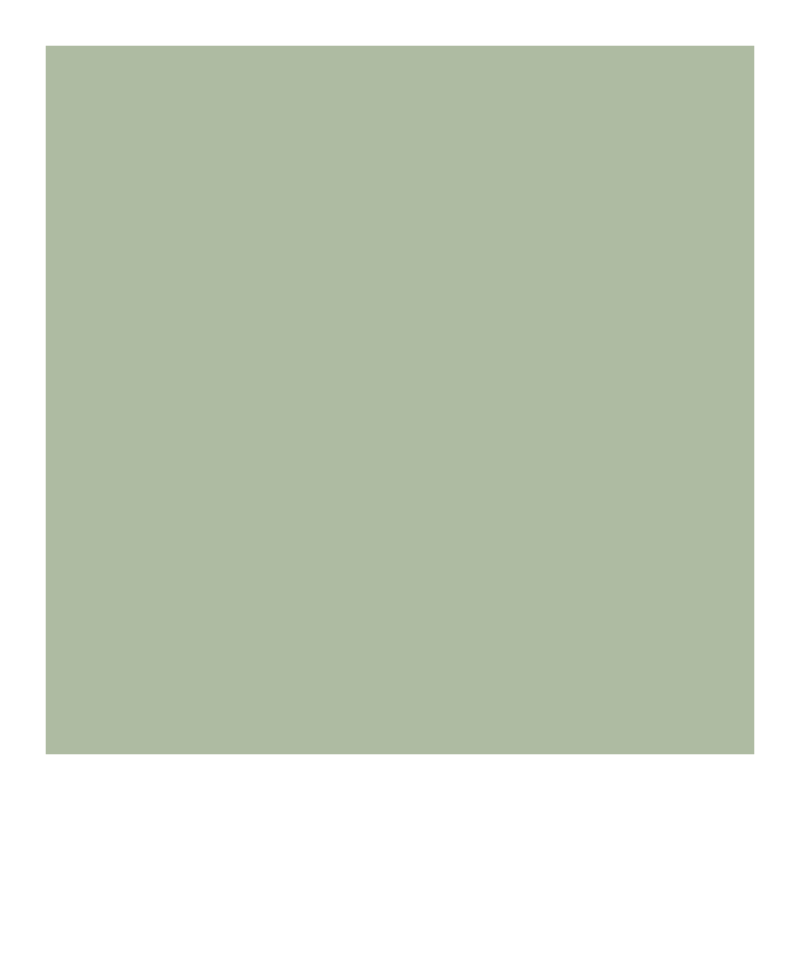 Citra Rahmadani.S
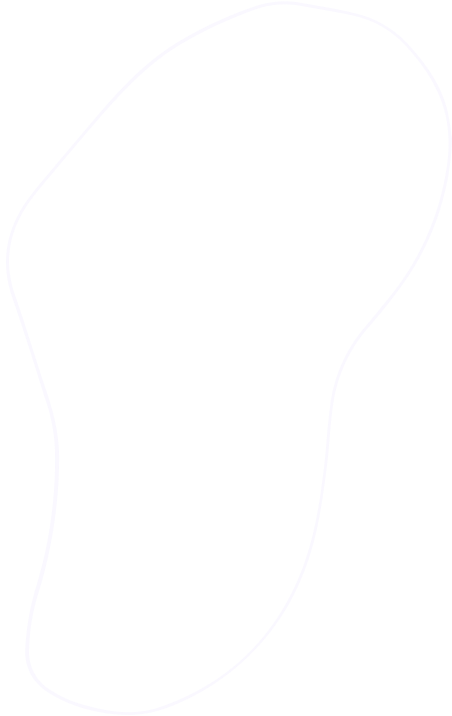 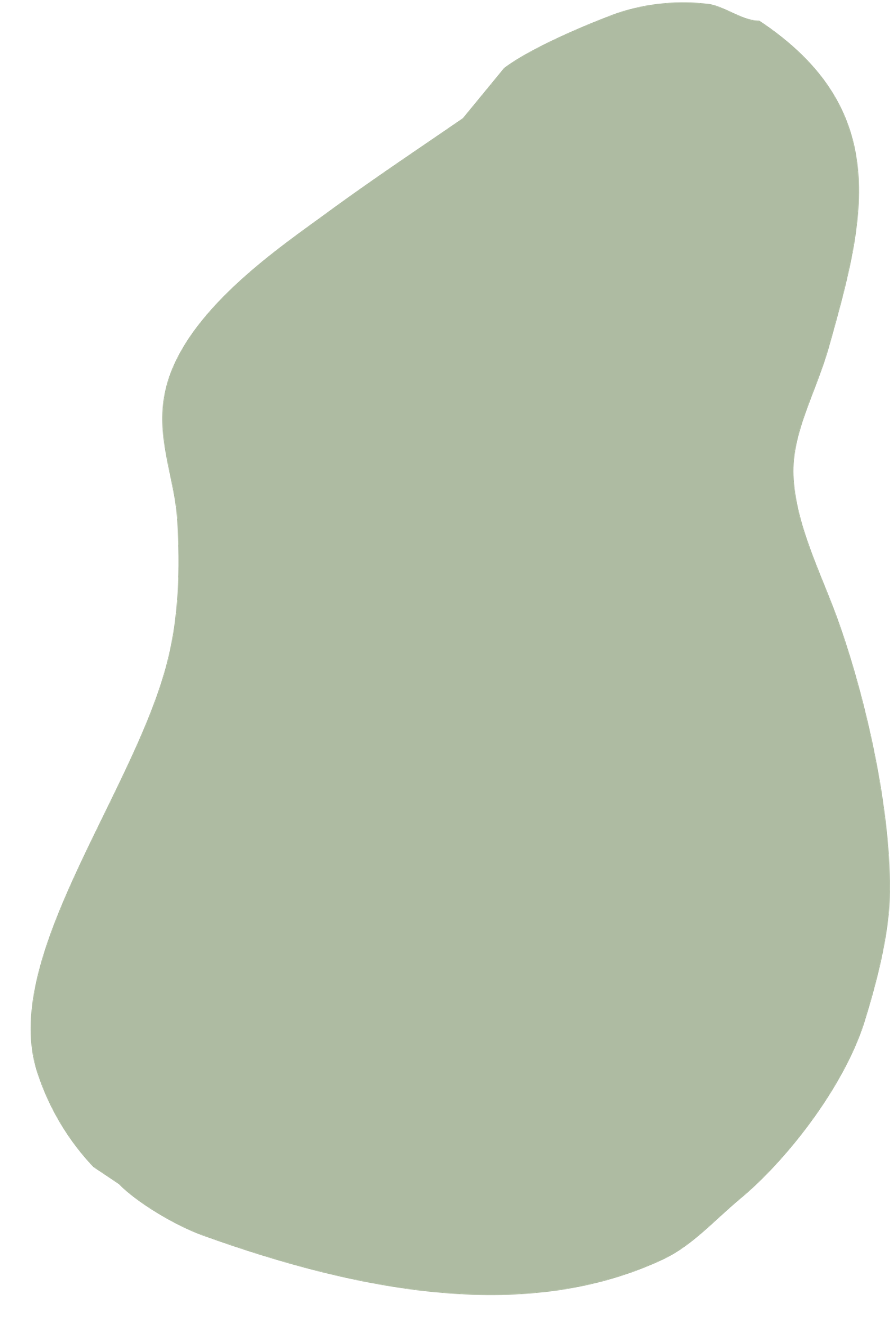 Apa itu perencanaan kesehatan?
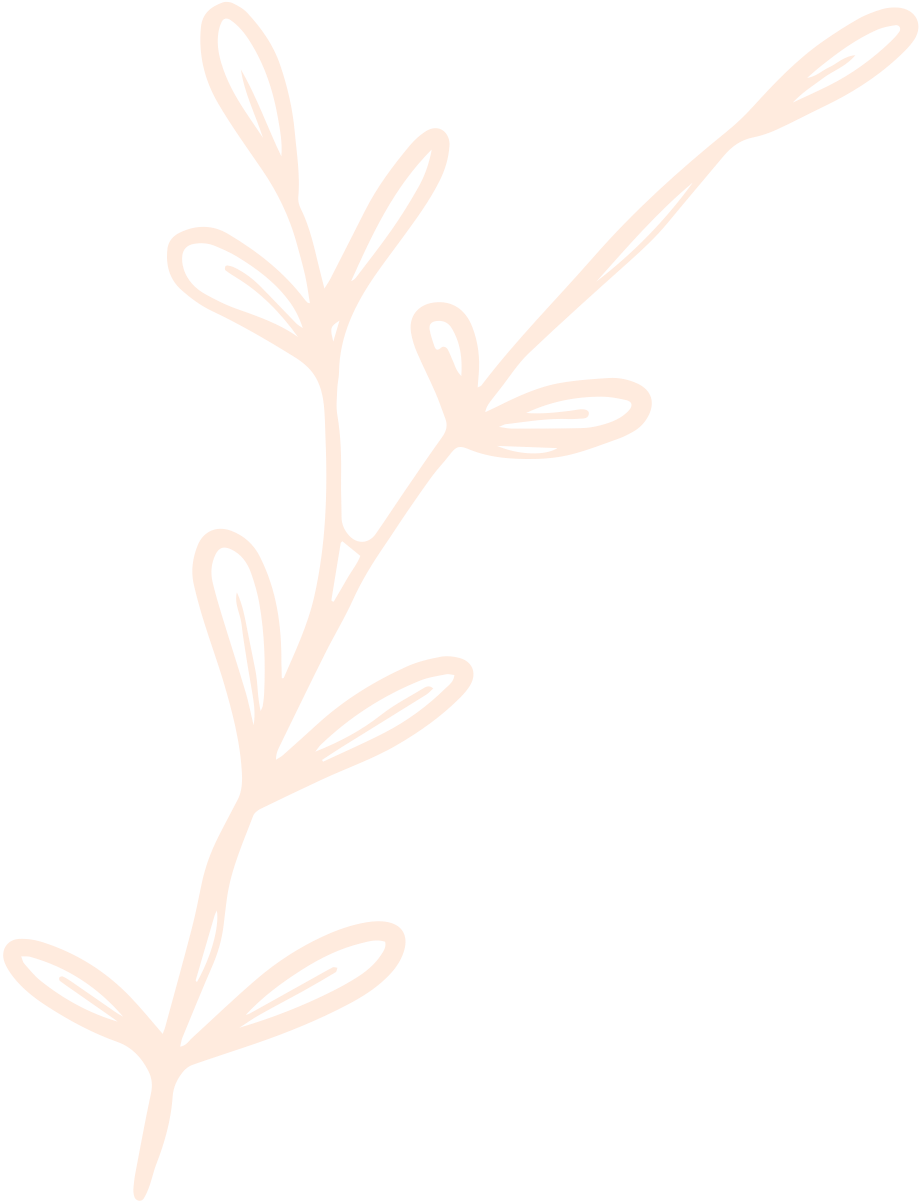 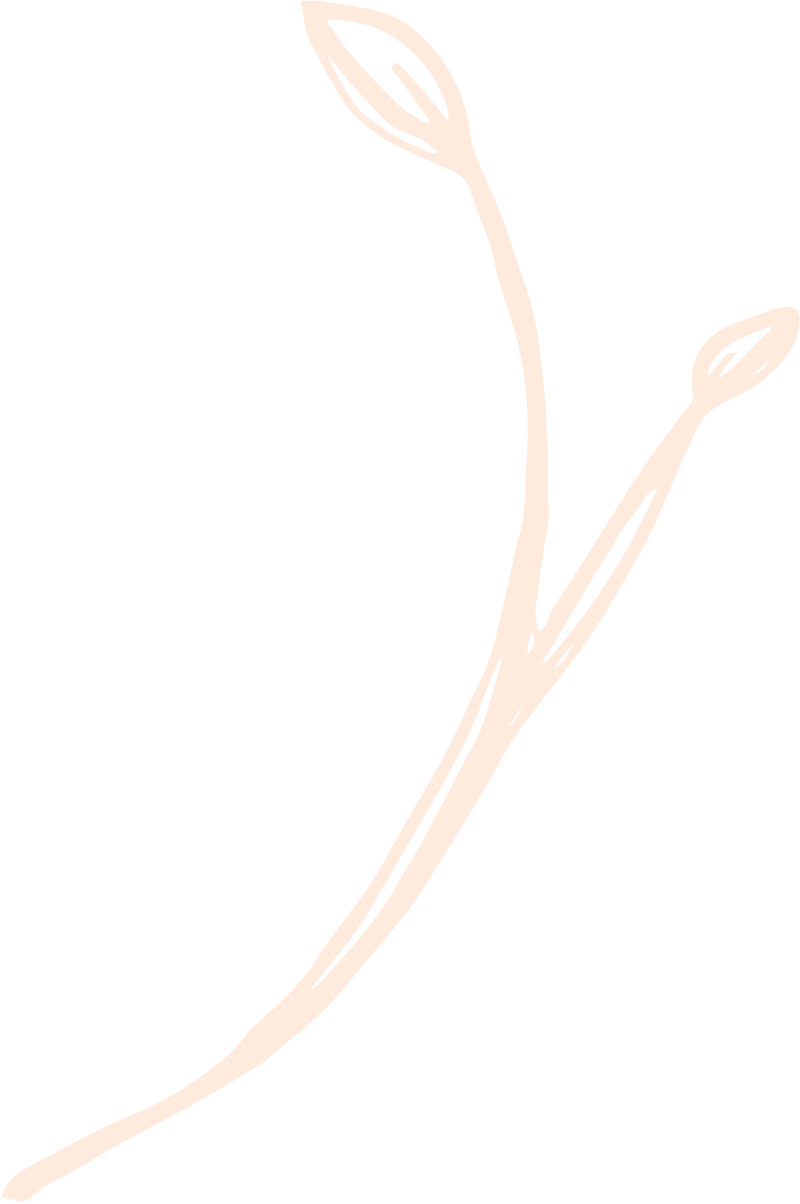 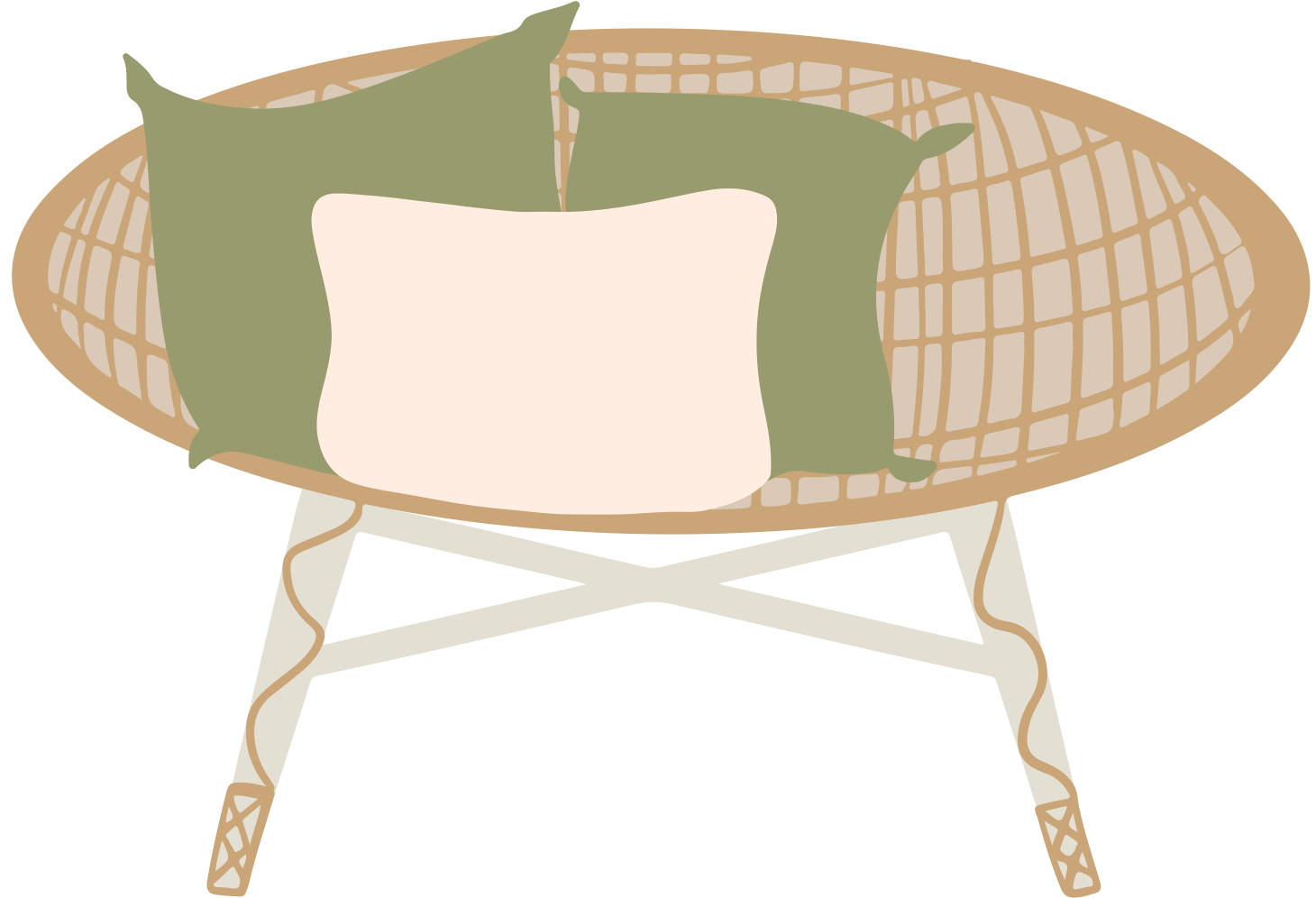 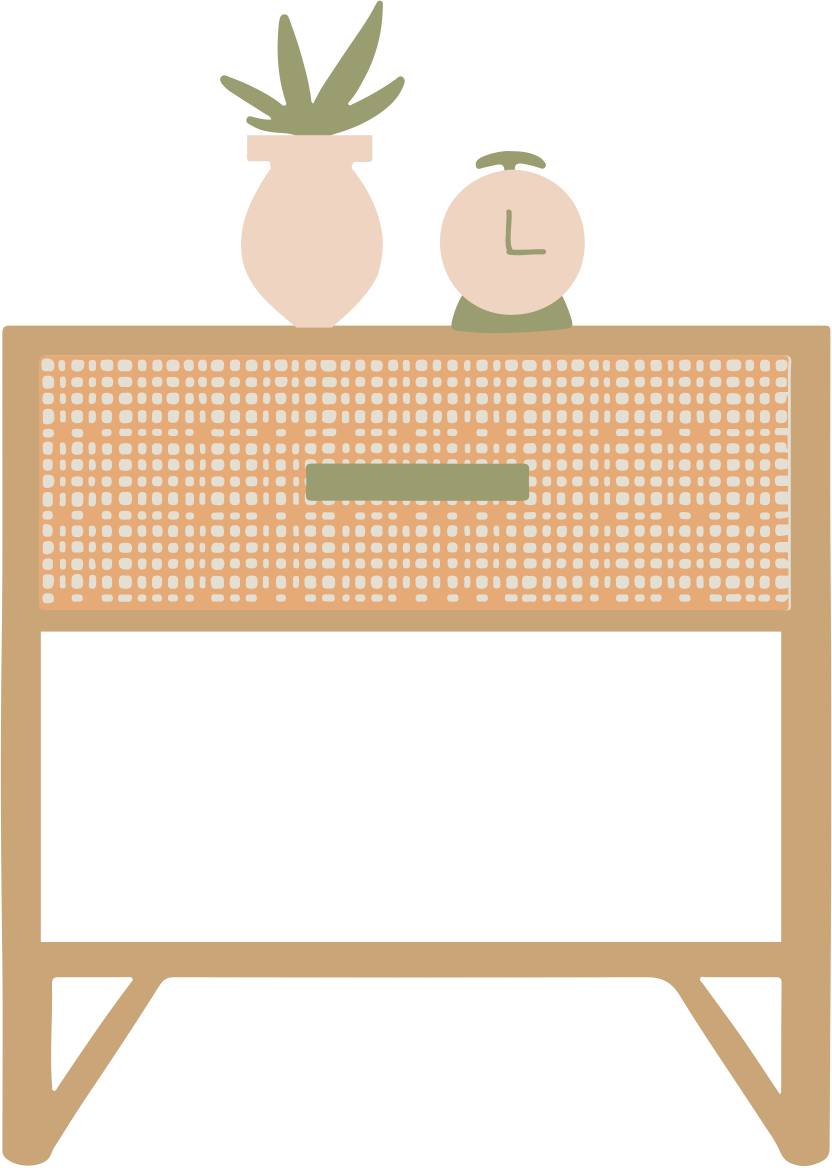 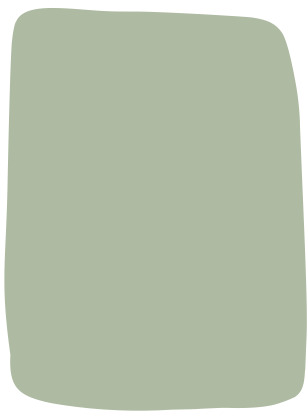 Perencanaan kesehatan (Planning
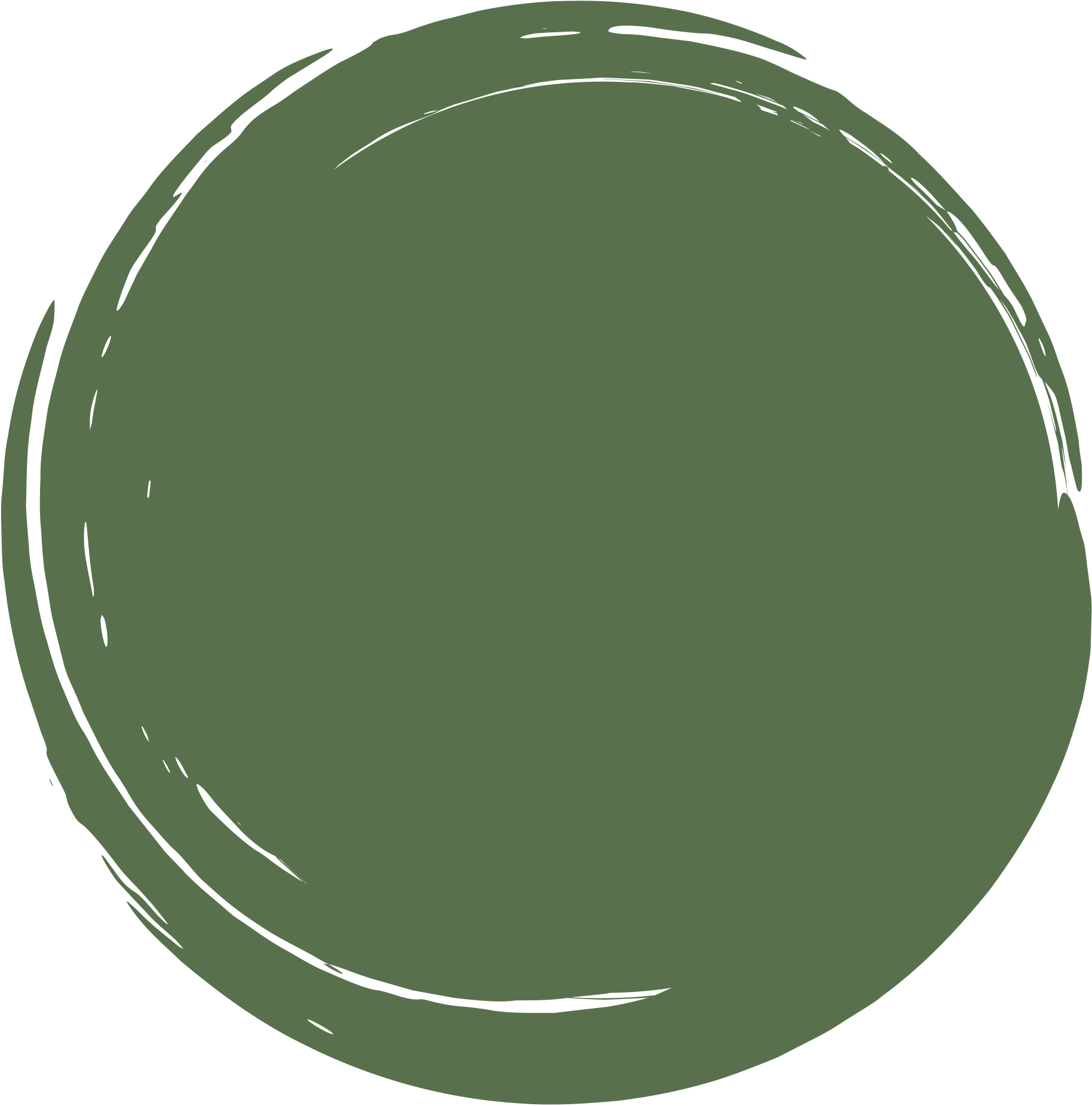 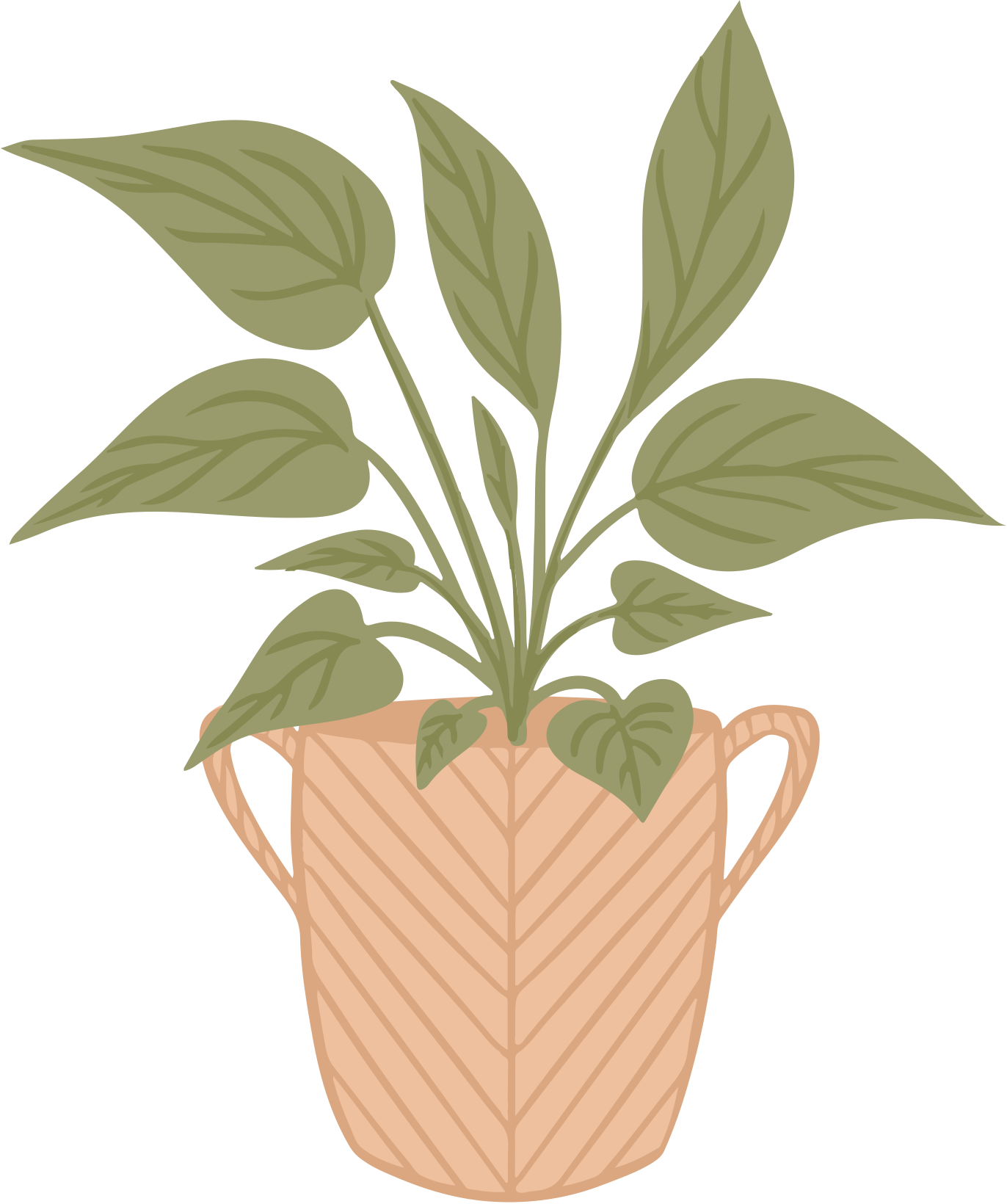 Sebuah proses untuk merumuskan masalah-masalah kesehatan yang berkembang di masyarakat.
Menentukan kebutuhan dan sumber daya yang tersedia.
Menetapkan tujuan program yang paling pokok dan menyusun langkah-langkah praktis untuk mencapai tujuan yang telah di tetapkan
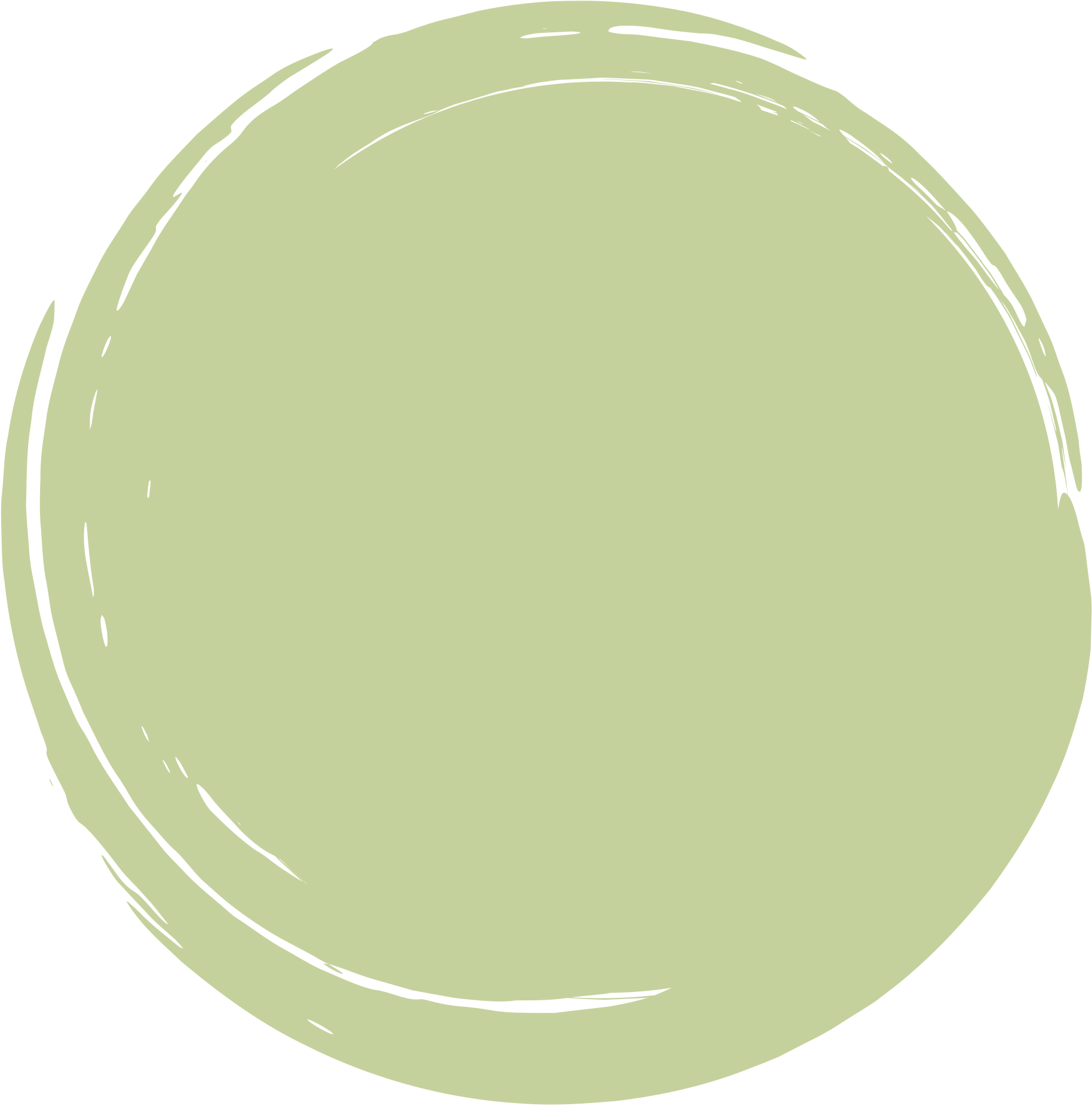 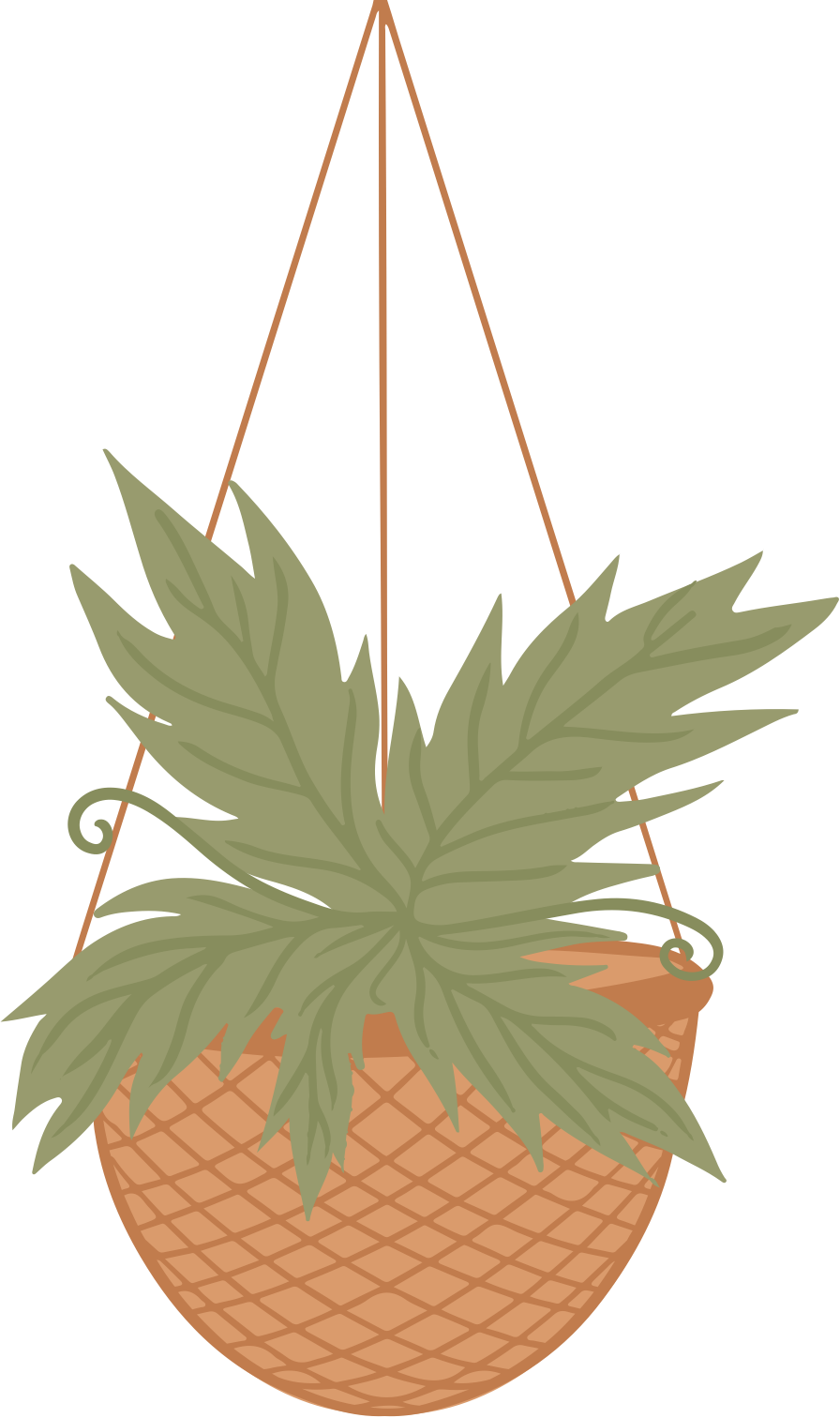 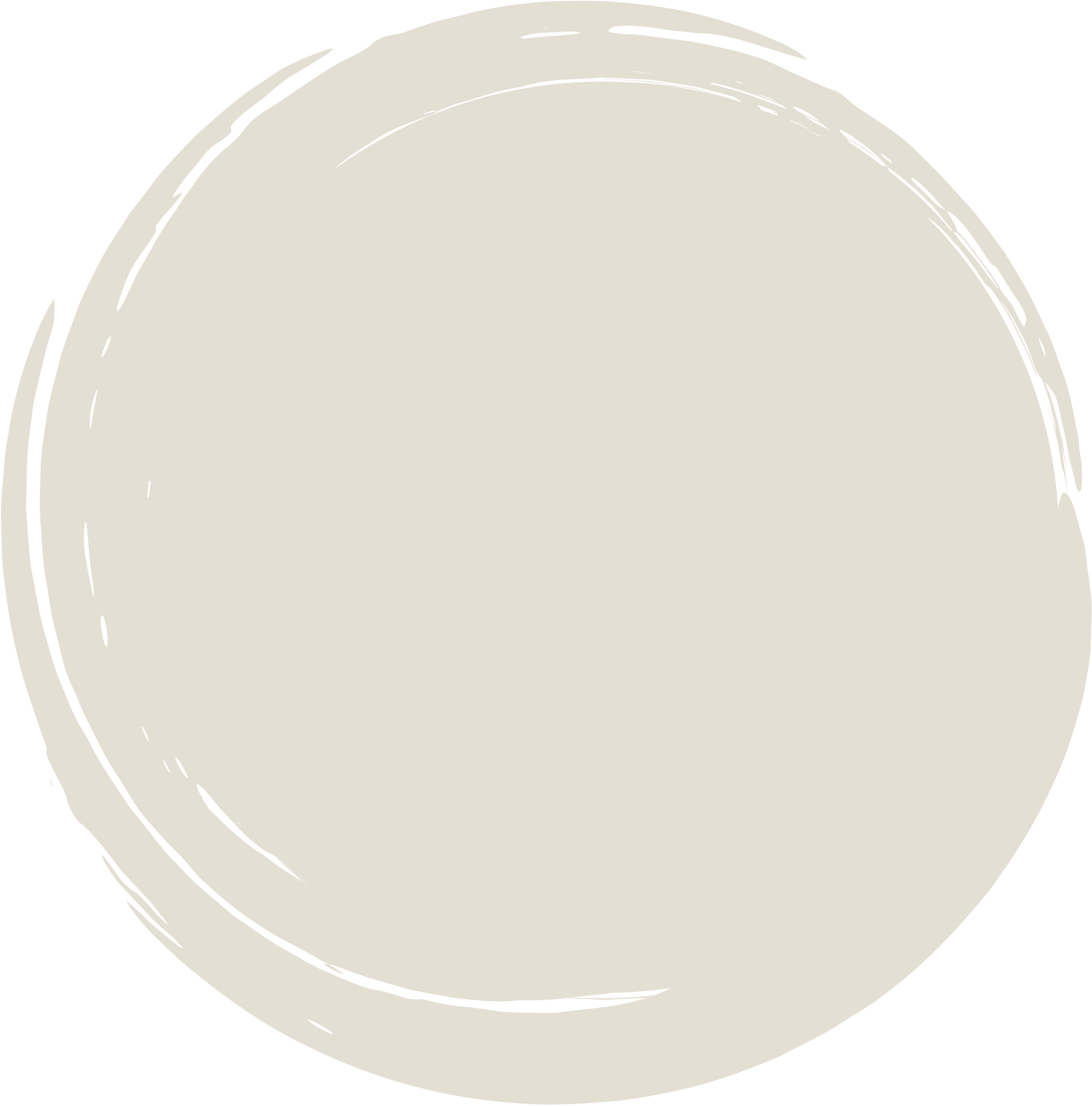 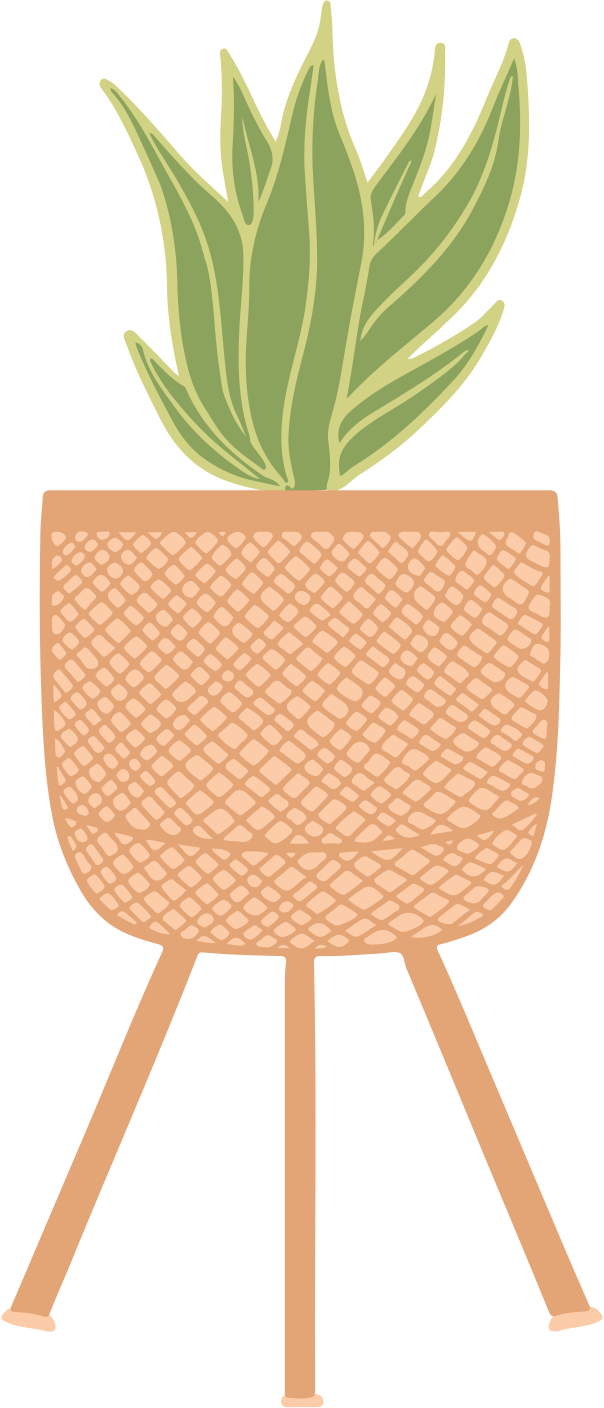 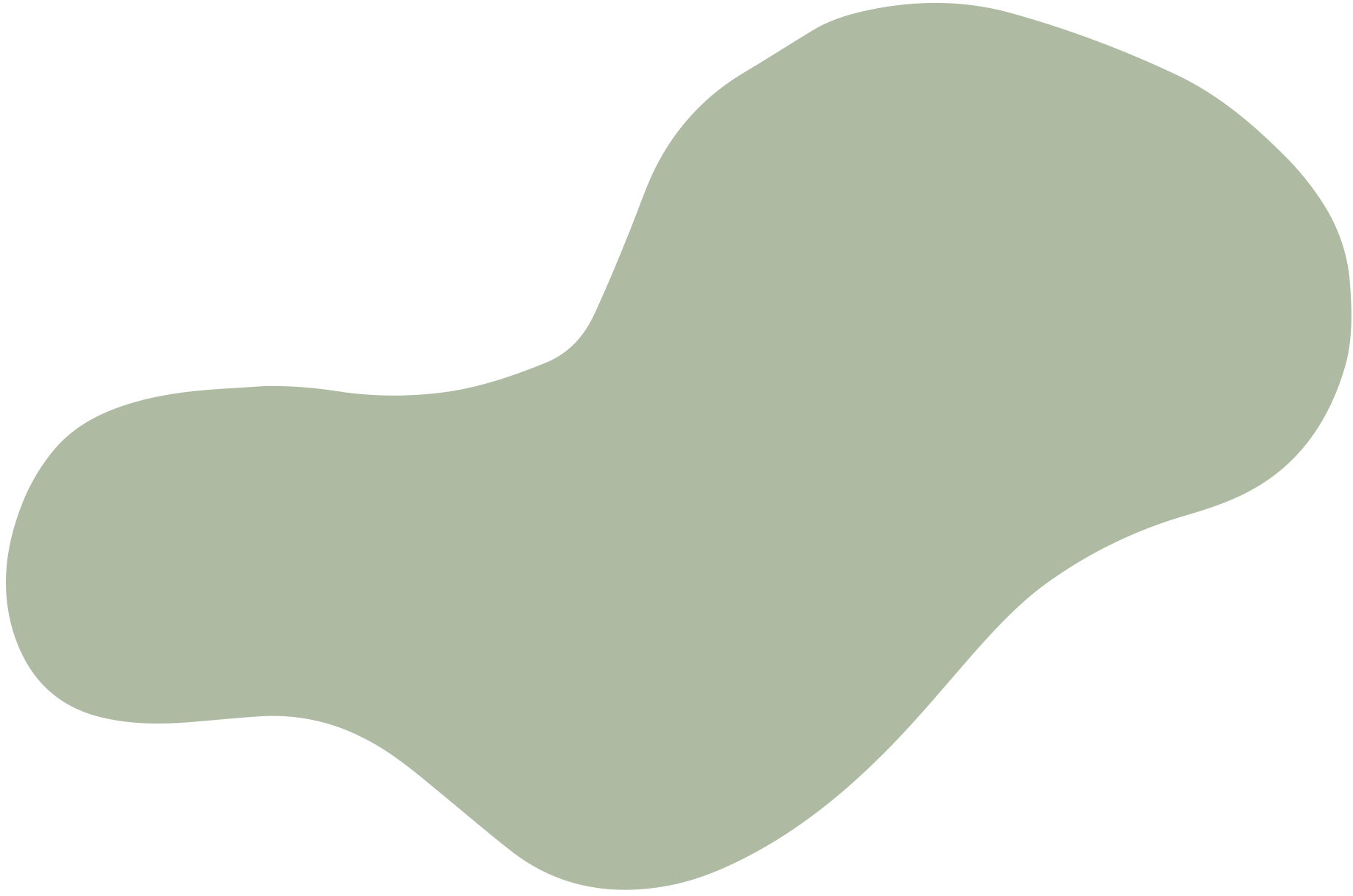 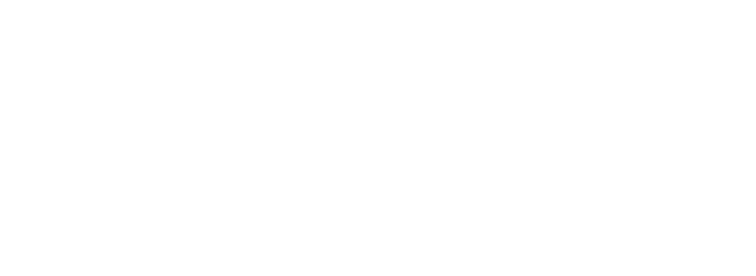 Macam-macam perencanaan
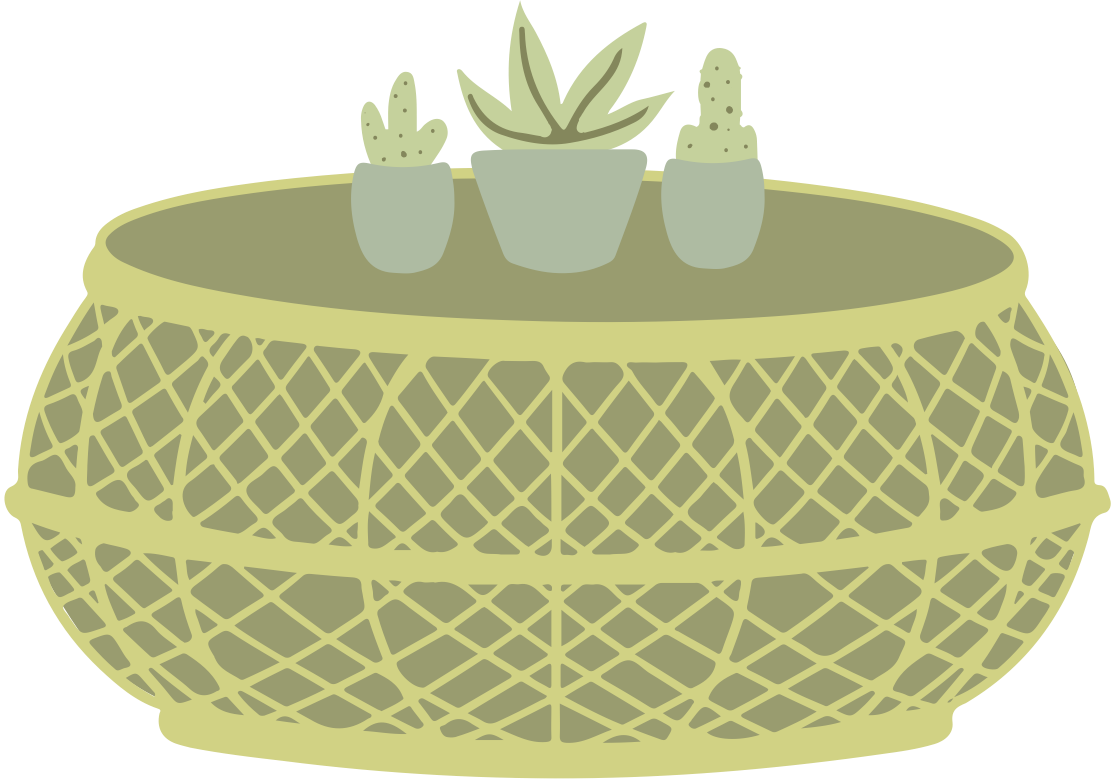 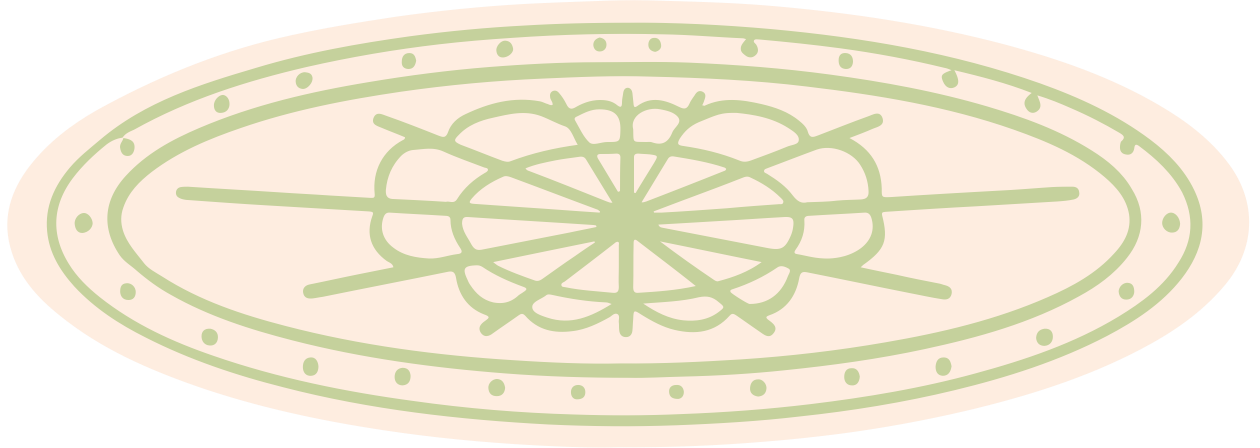 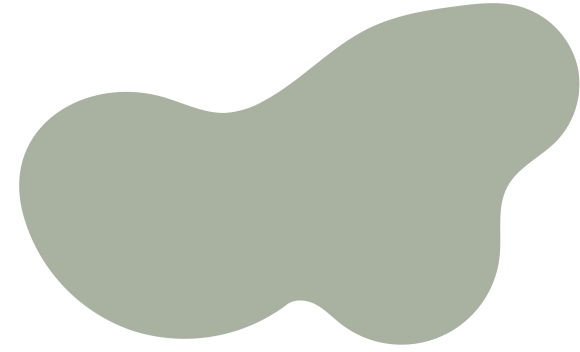 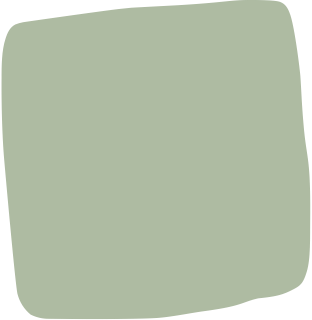 Dilihat dari jangka waktu berlakunya:
Rencana jangka panjang (long term planning), yang berlaku antara 10-25 tahun.
Rencana jangka menengah (medium range planning), yang berlaku antara 5-7 tahun.
Rencana jangka pendek (short range planning), umumnya berlaku hanya untuk 1 tahun.
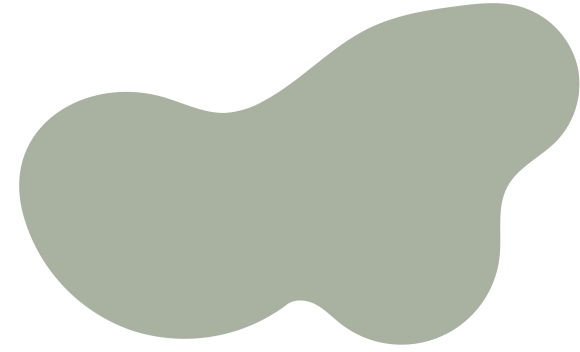 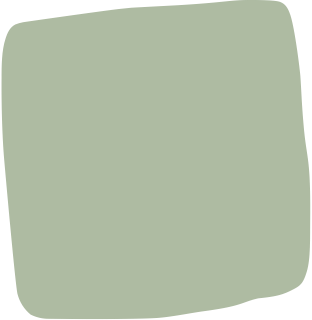 2. Dilihat dari tingkatannya:
Rencana induk (masterplan), lebih menitik beratkan uraian kebijakan organisasi.
Rencana operasional (opertional planning), lebih menitik beratkan pada pedoman atau petunjuk dalam melaksanakan suatu program.
Rencana harian (day to day planning), adalah rencana harian yang bersifat umum.
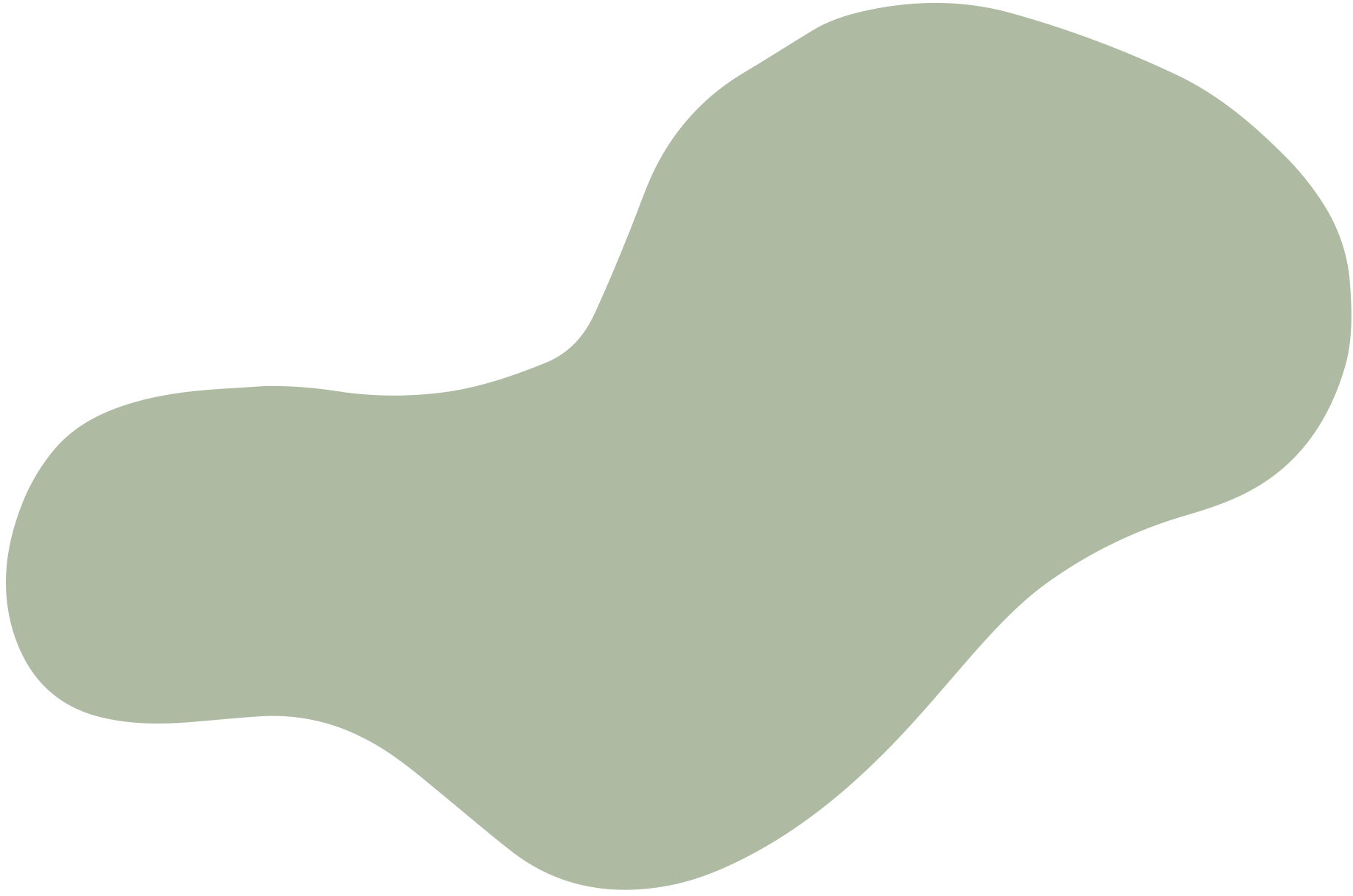 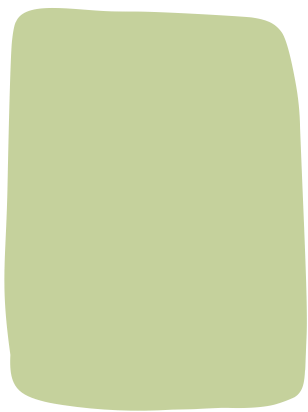 3. Ditinjau dari ruang lingkupnya:
Rencana strategi (strategic planning), berikan uraian tentang kebijakan tujuan jangka panjang dan waktu pelaksanaan yang lama. Model rencana ini sulit untuk dirubah.
Rencana taktis (tactical planning), rencana yang berisi uraian yang bersifat jangka pendek, mudah menyesuaikan kegiatan-kegiatannya, asalkan tujuan tidak berubah.
Rencana menyeluruh (comprehensive planning), rencana yang mengandung uraian secara menyeluruh dan lengkap.
Rencana terintegrasi (intergrated planning), rencana yang mengandung uraian, yang menyeluruh bersifat terpadu, misalnya dengan program lain diluar kesehatan.
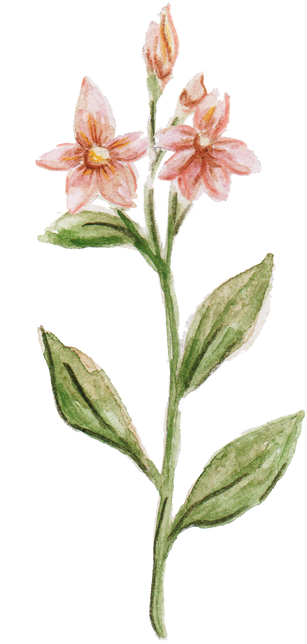 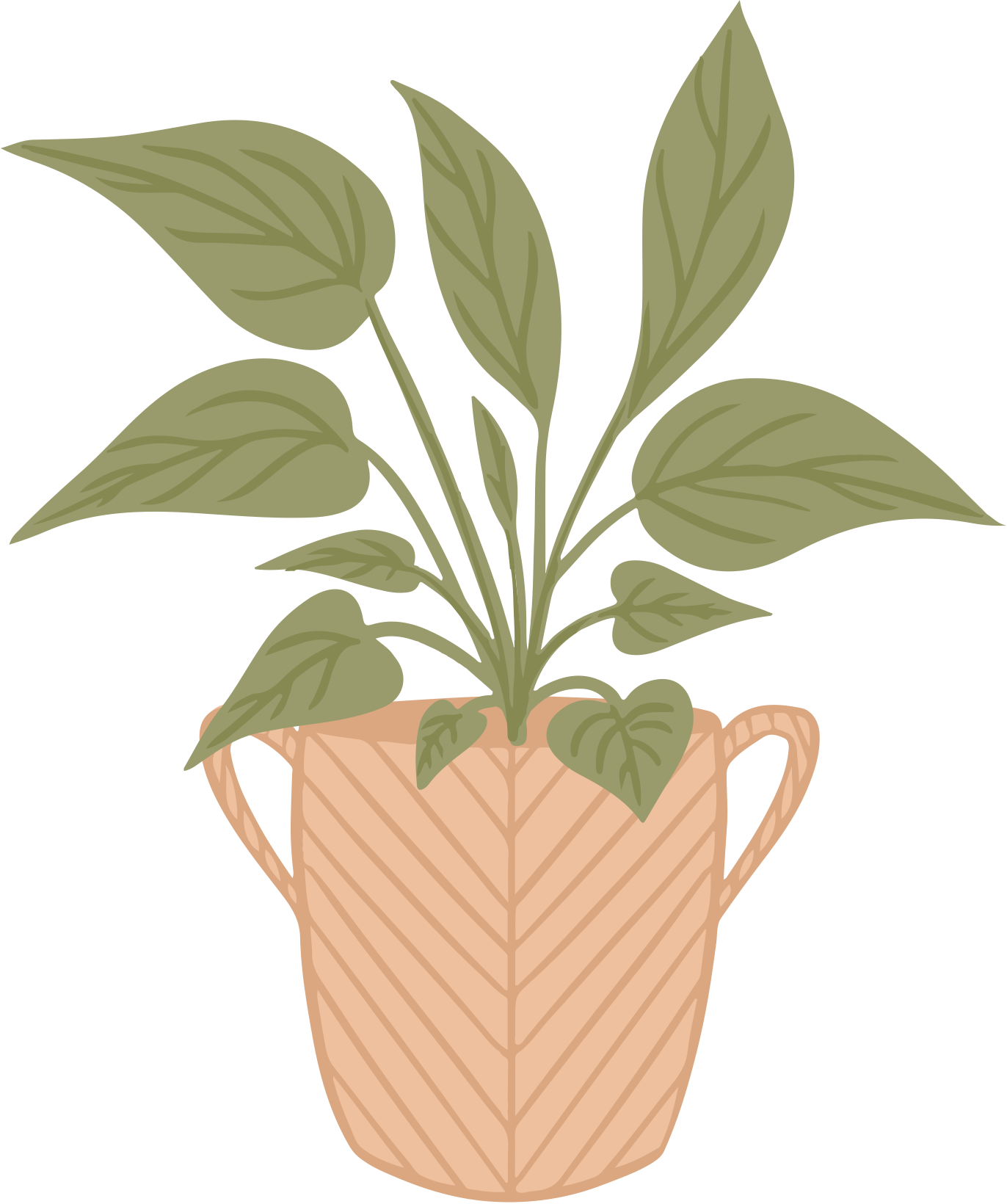 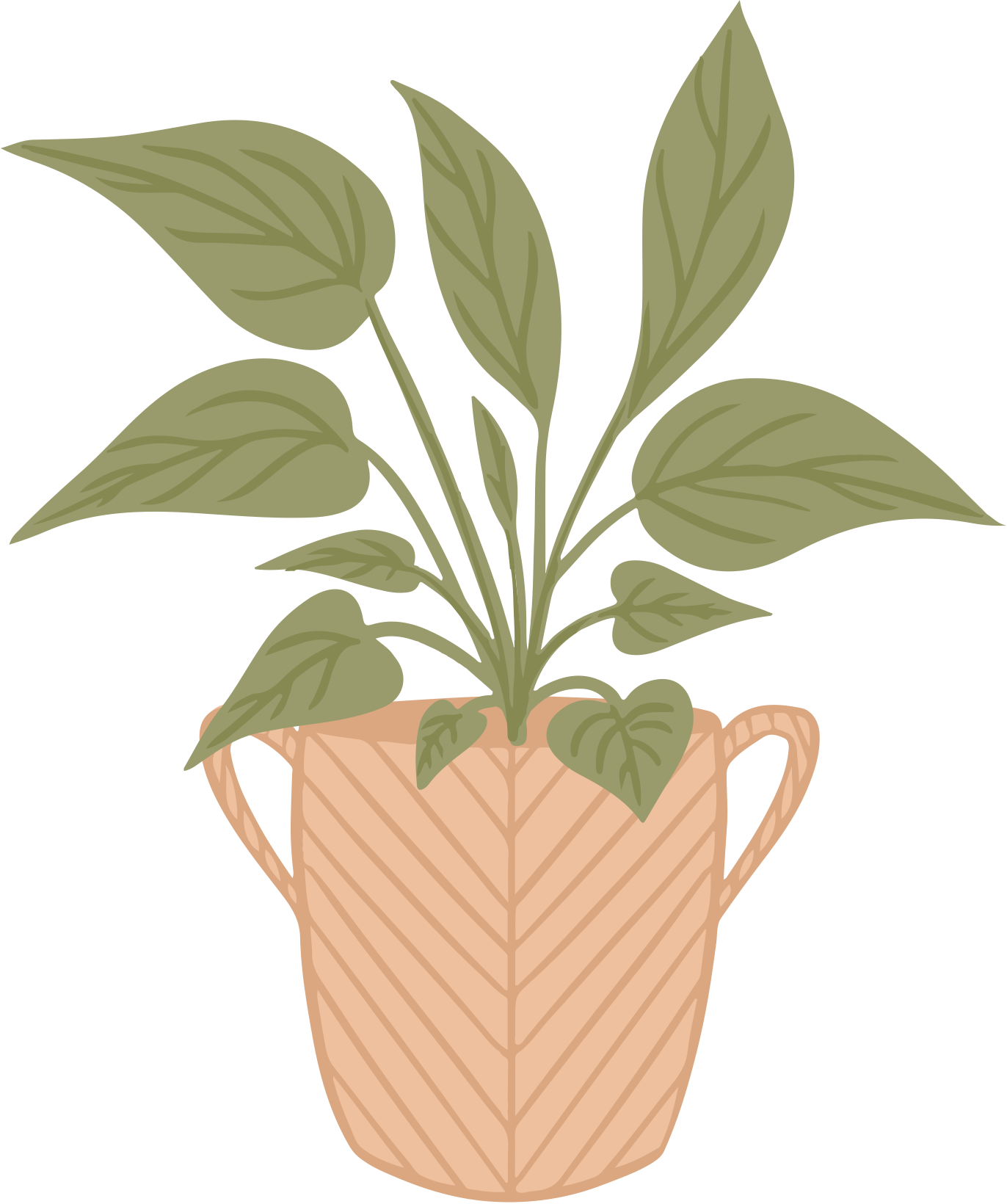 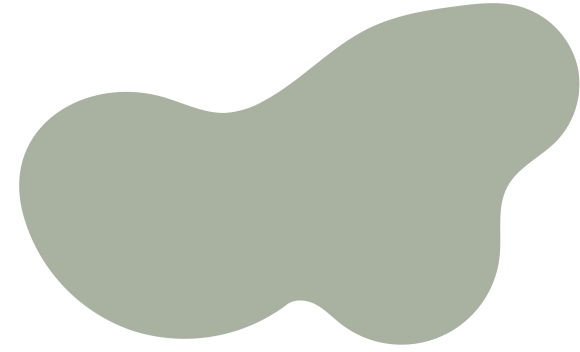 Mamfaa6 perencanaan
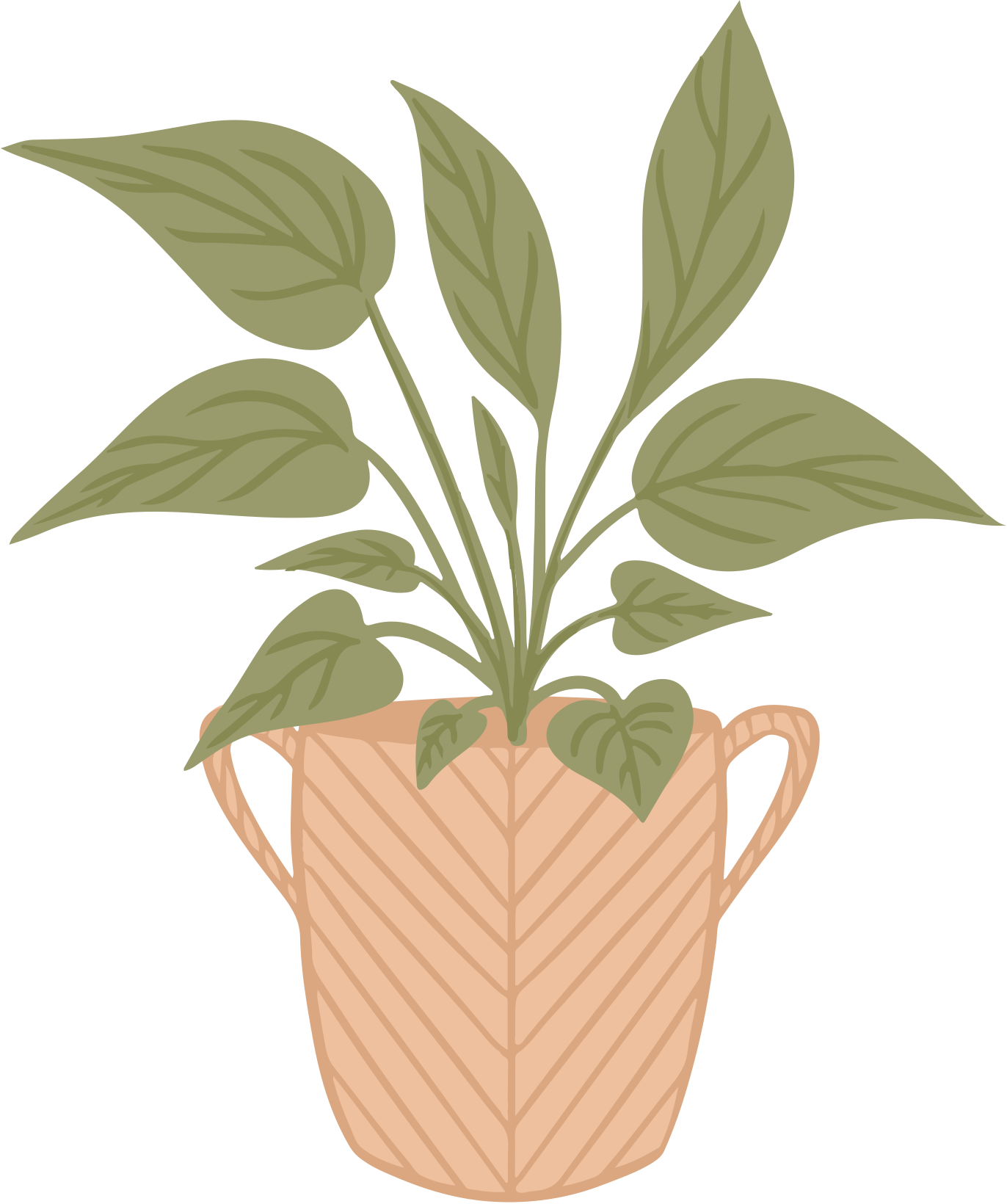 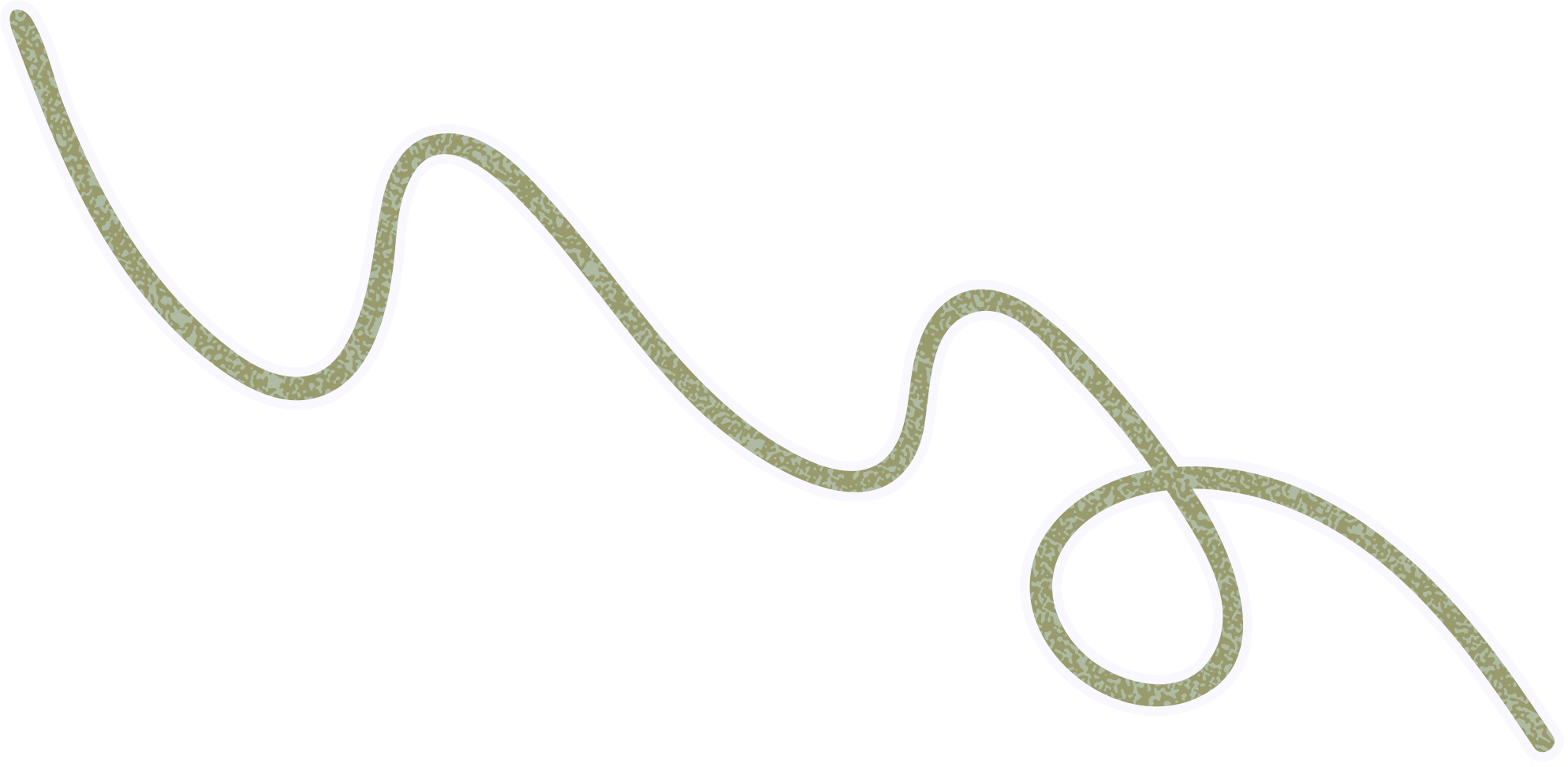 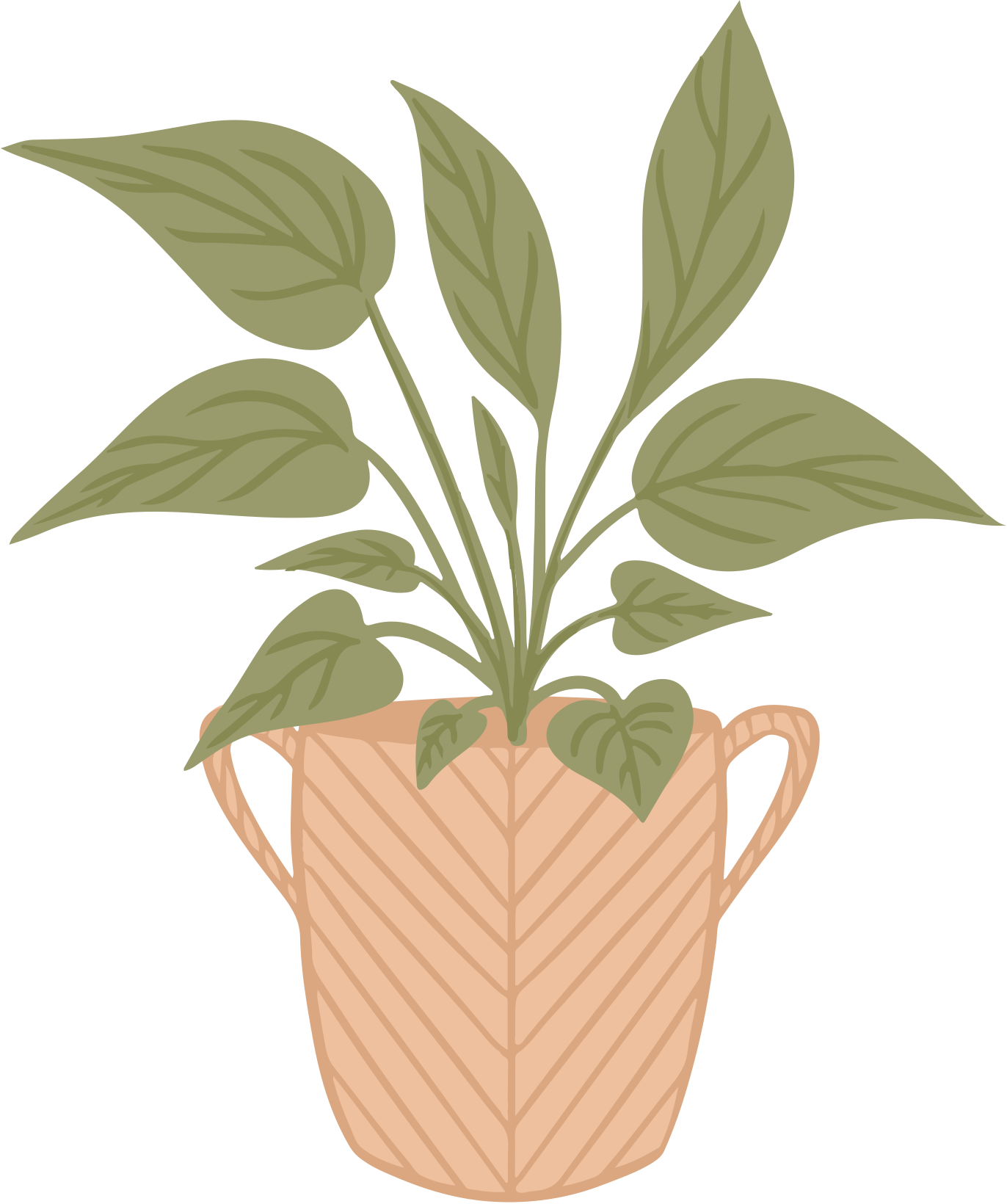 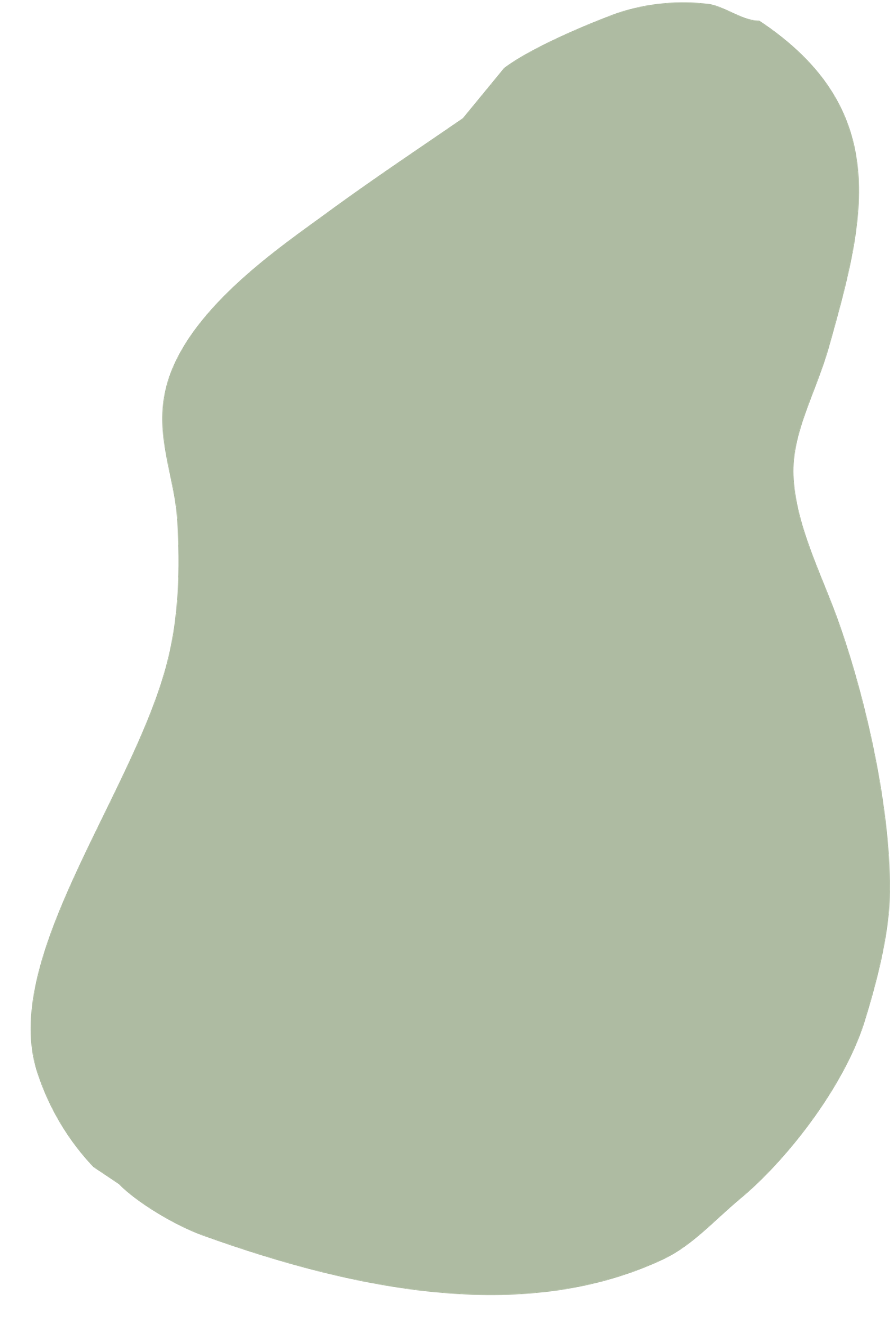 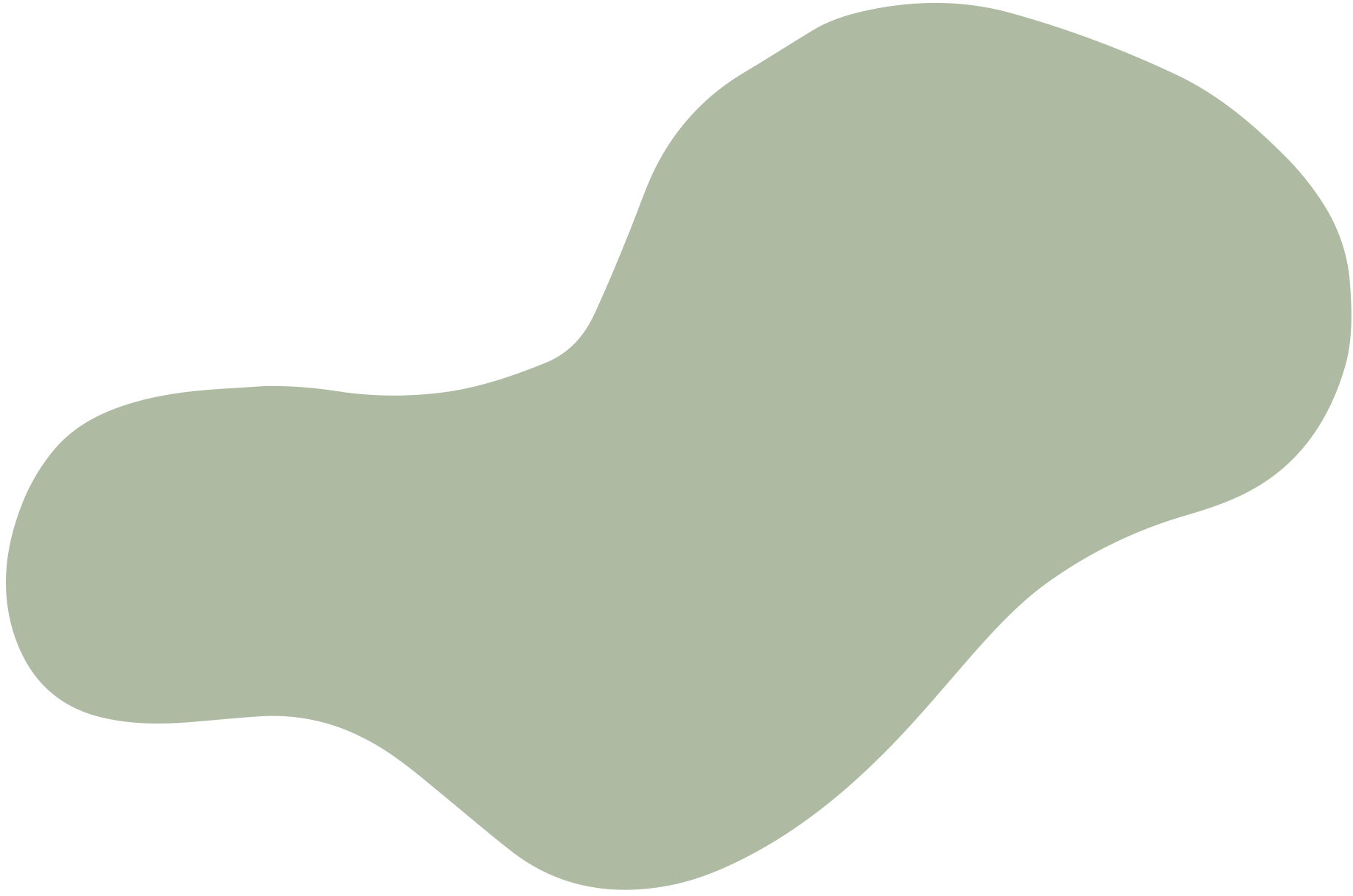 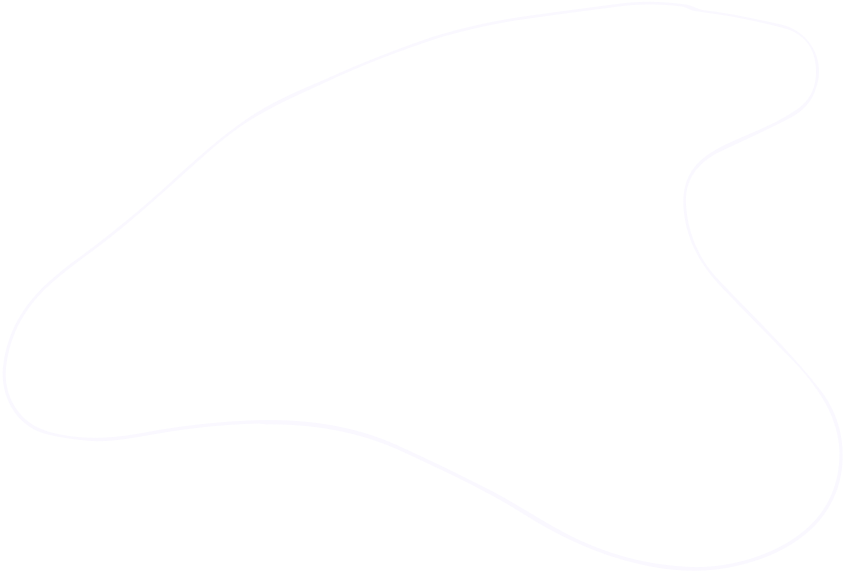 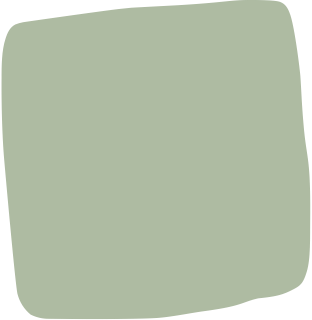 Ada beberapa manfaat perencanaan kesehatan yang dapat diperoleh oleh staf dan pimpinan jika organisasi memiliki sebuah perencanaan. Mereka akan mengetahui :
Tujuan yang ingin dicapai organisasi dan cara mencapainya
Jenis dan struktur organisasi yang dibutuhkan.
Jenis dan jumlah staf yang diinginkan, dan uraian tugasnya.
Sejauh mana efektivitas kepemimpinan dan pengarahan yang diperlukan.
Bentuk dan standar pengawasan yang akan dilakukan
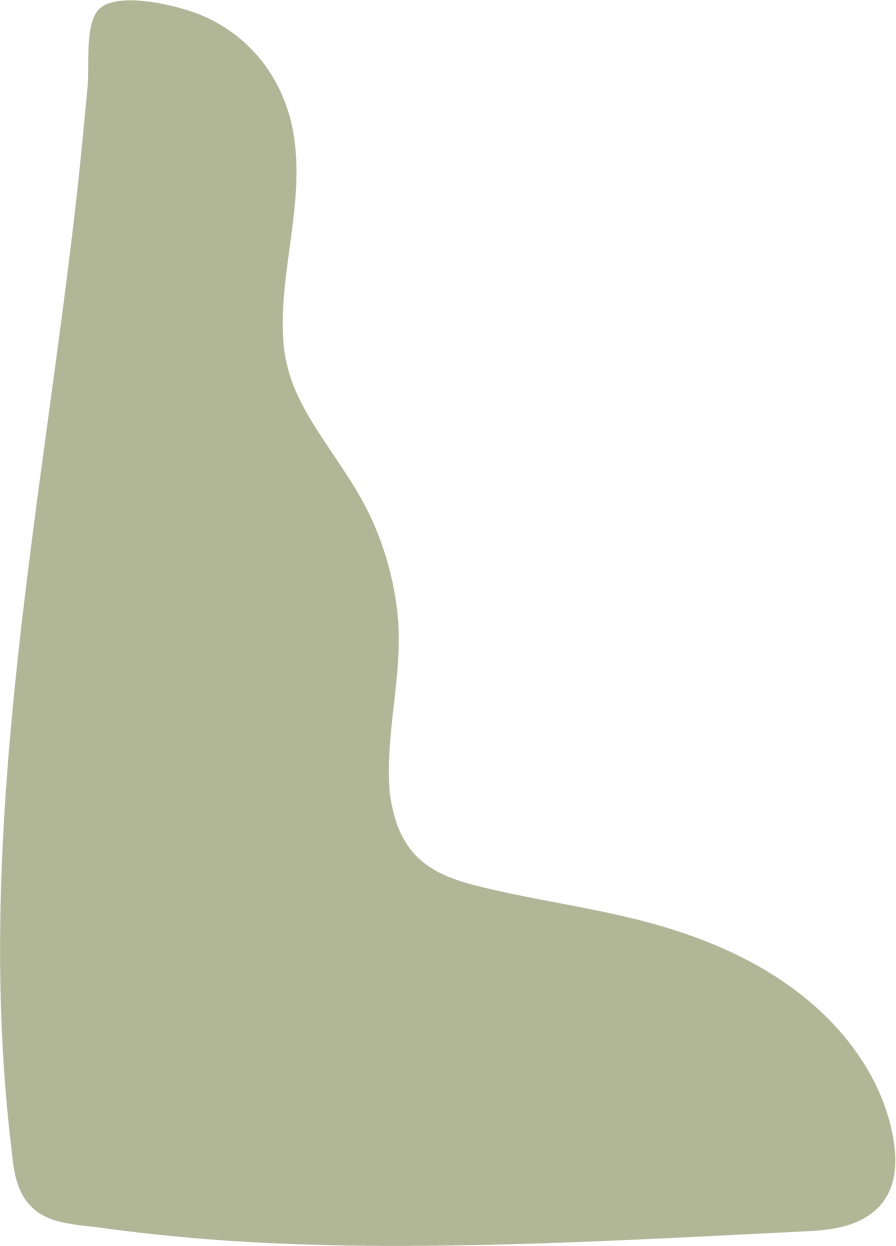 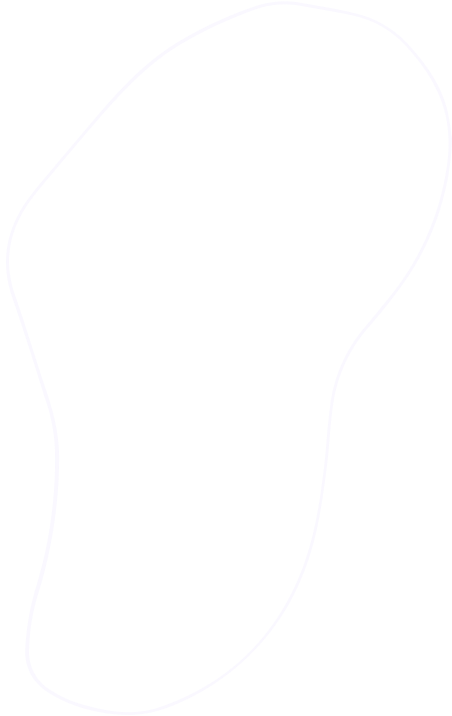 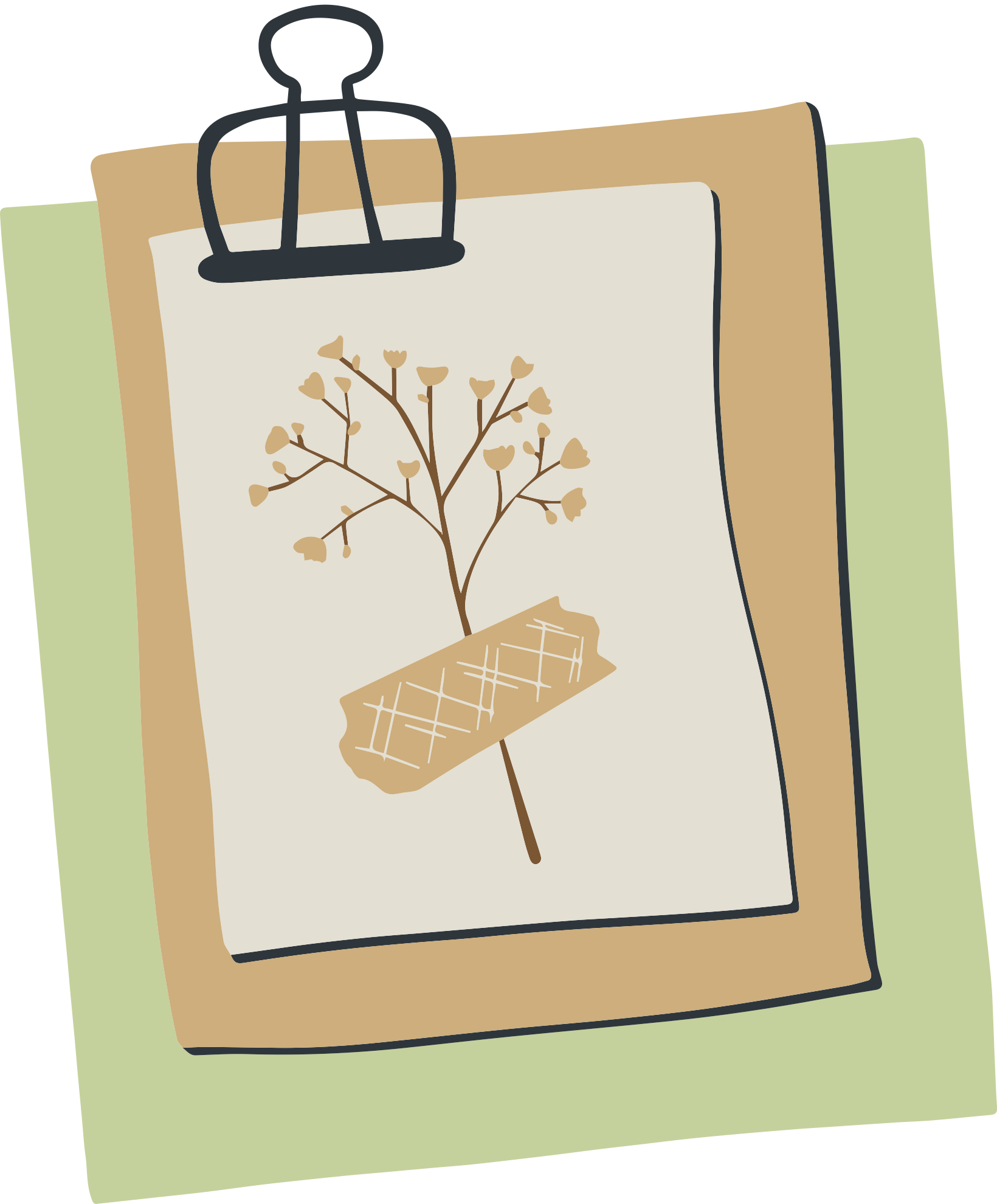 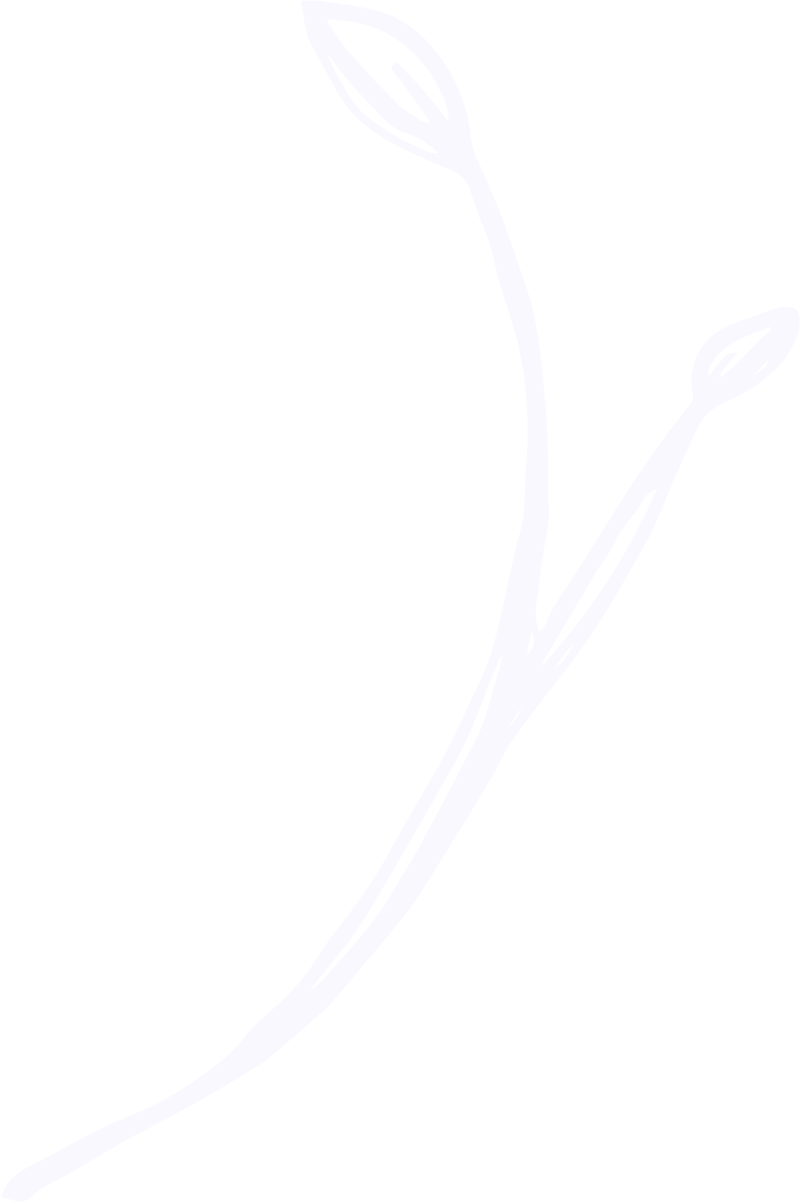 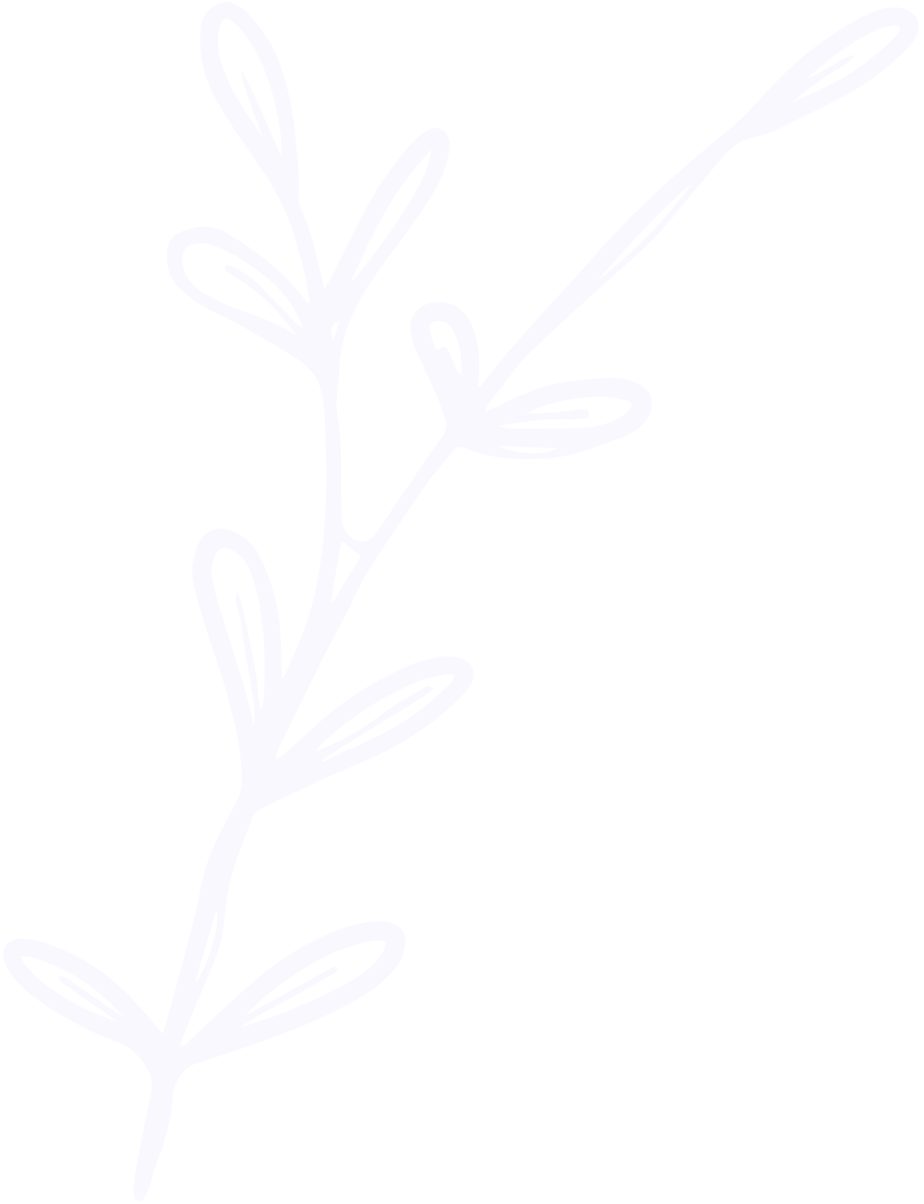 Ciri- ciri suatu perencanaan kesehatan
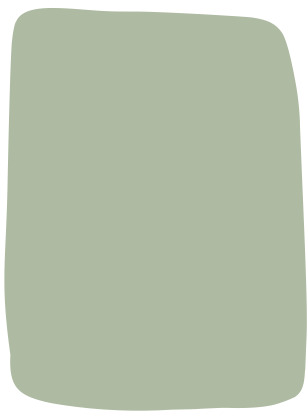 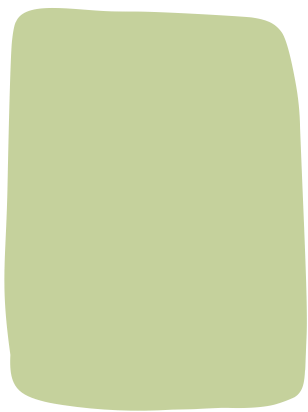 Bagian dari sistem administrasi.
Dilaksanakan secara terus menerus dan berkesinambungan.
Berorientasi pada masa depan.
Mampu menyelesaikan masalah.
Mempunyai tujuan.6. Bersifat mampu kelola.
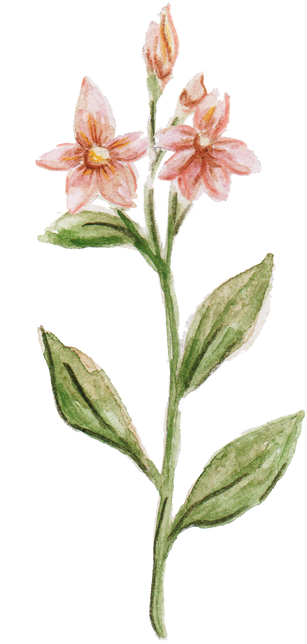 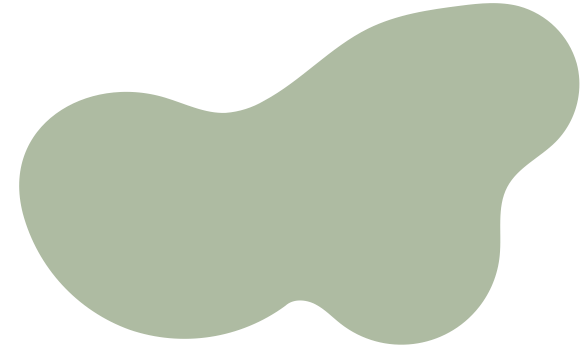 Langkah-langkah perencanaan kesehatan
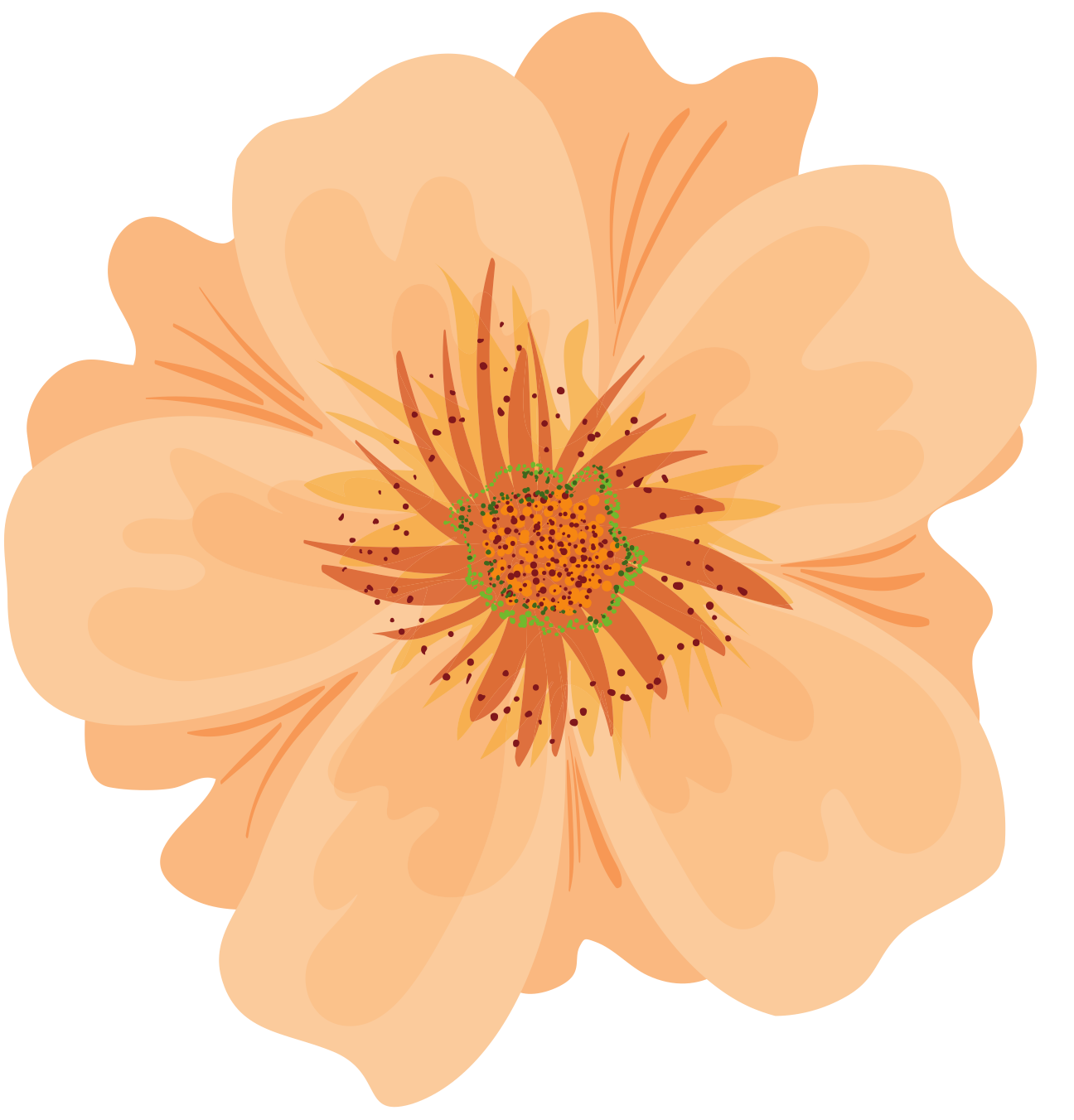 Untuk bidang kesehatan, langkah yang sering digunakan dalam perencanaan program kesehatan adalah mengikuti prinsip lingkaran pemecahan masalah ( Problem Solving Cycle )
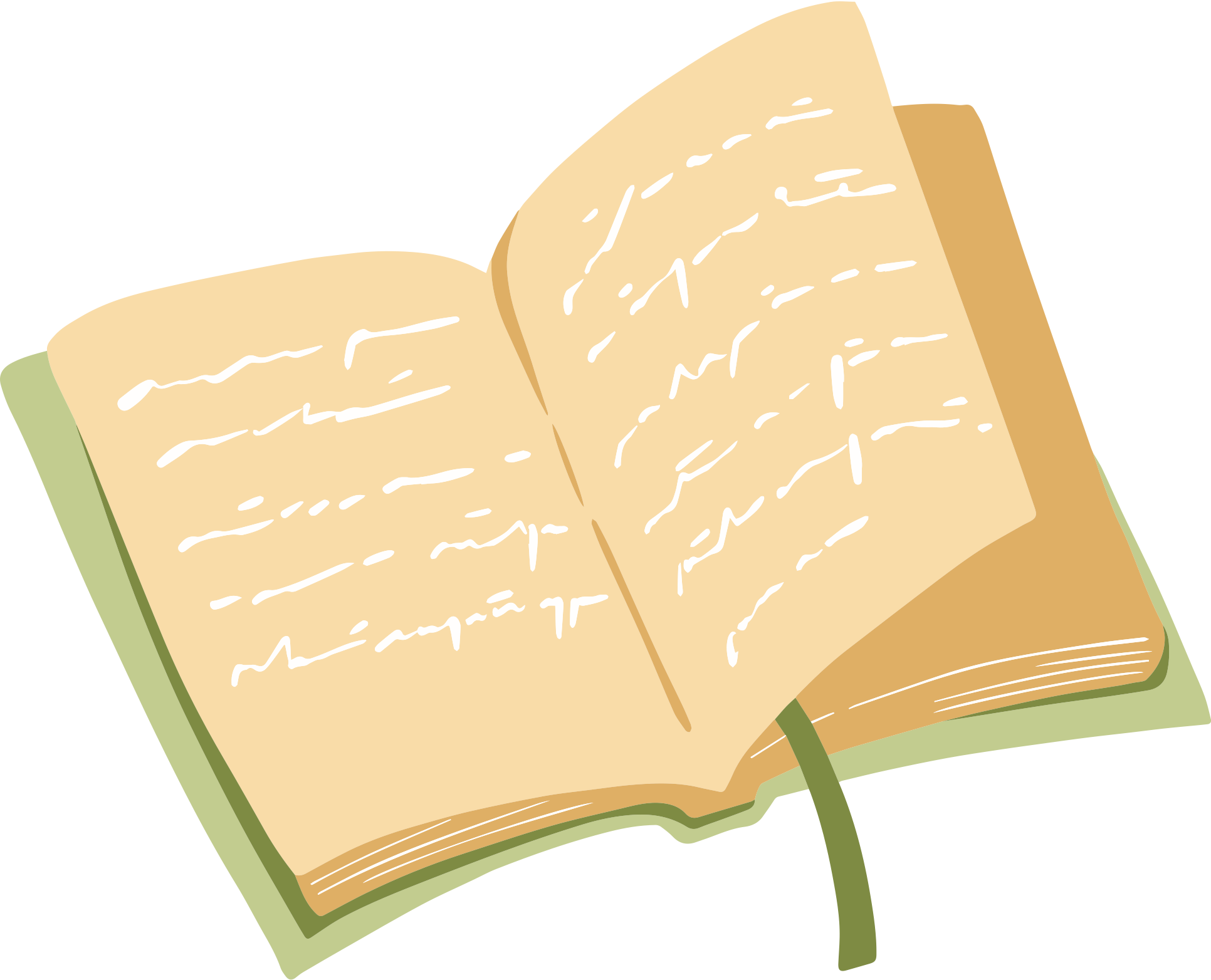 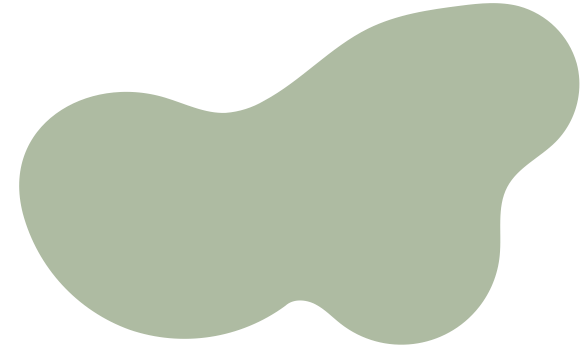 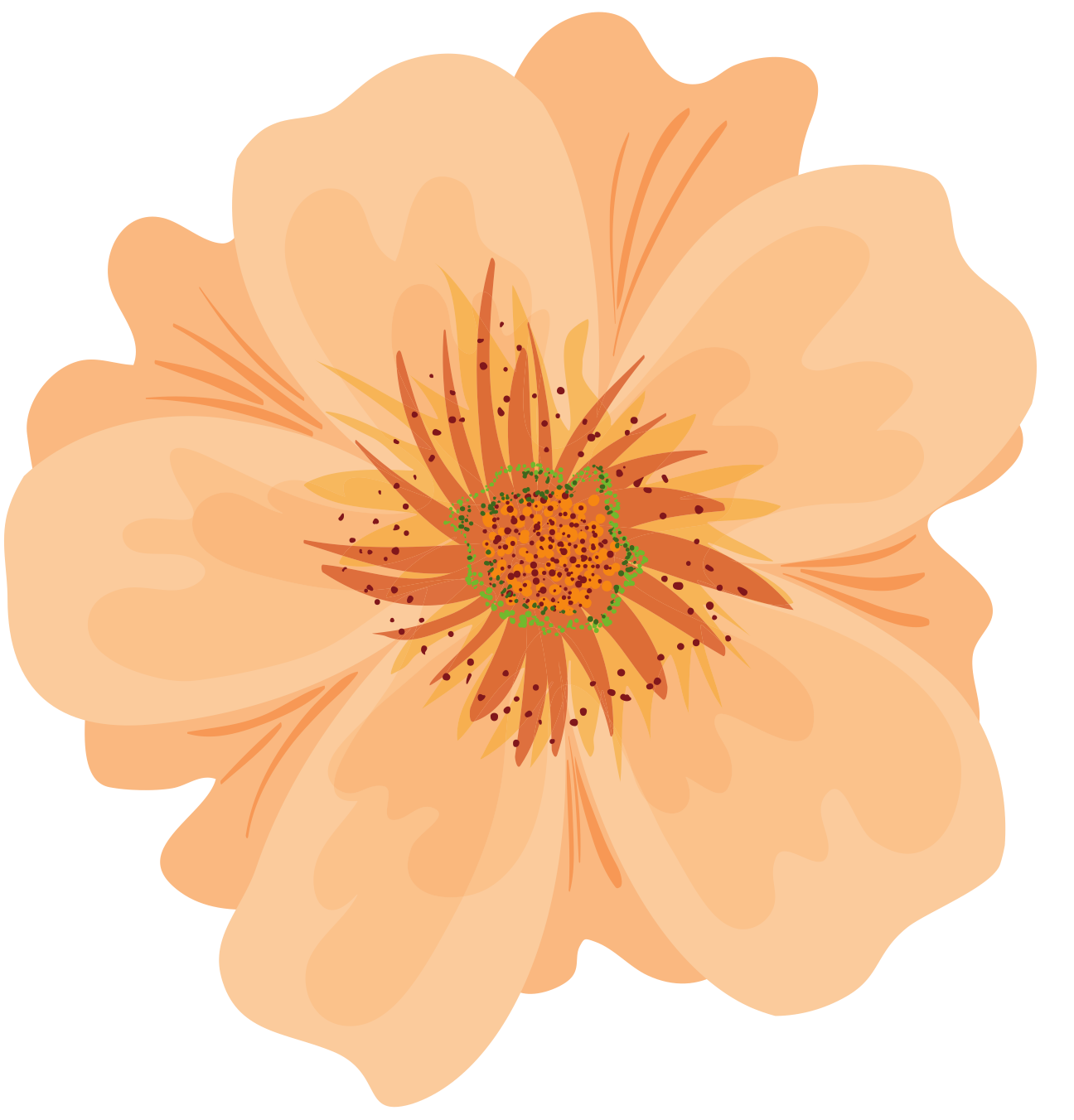 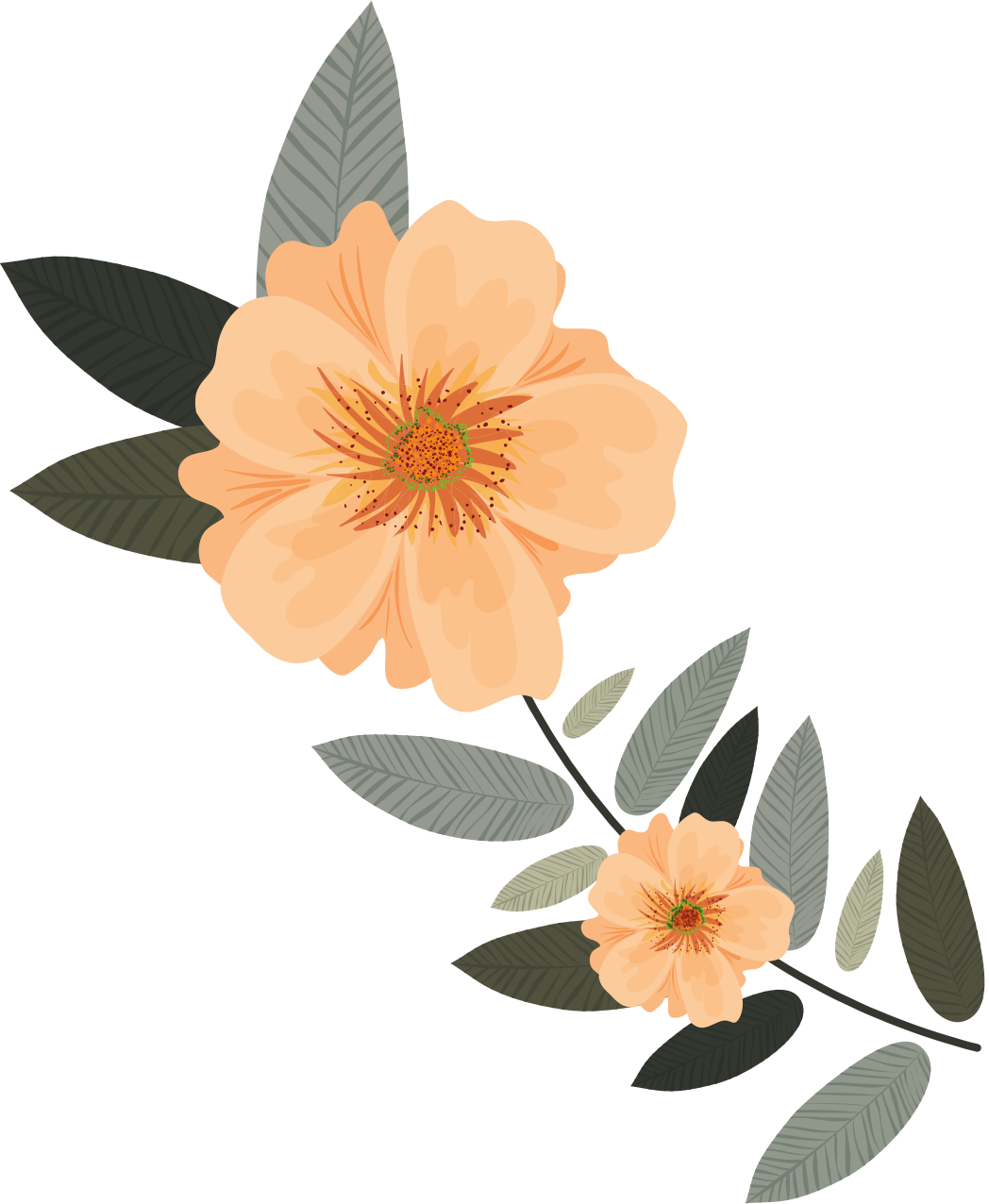 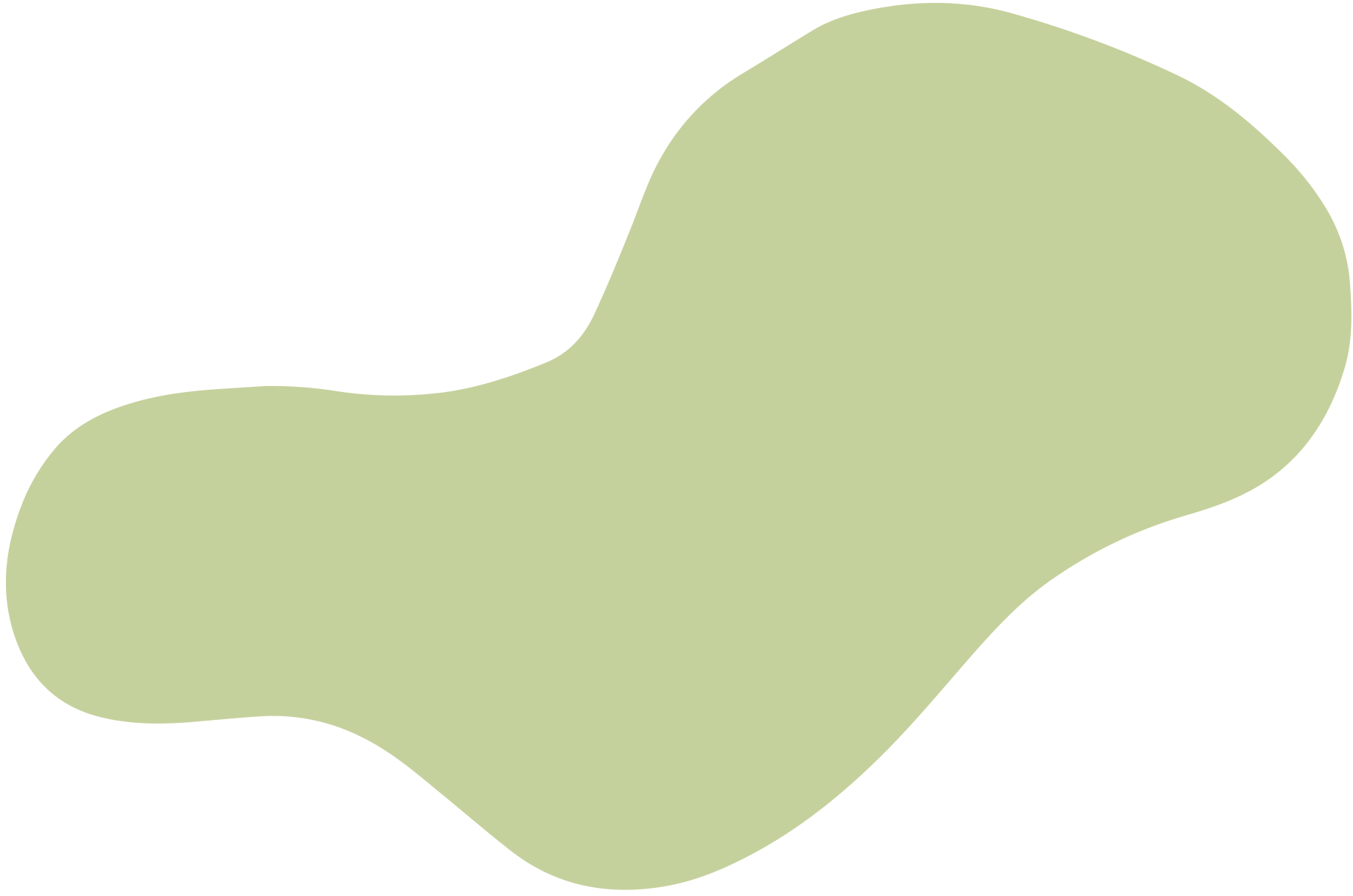 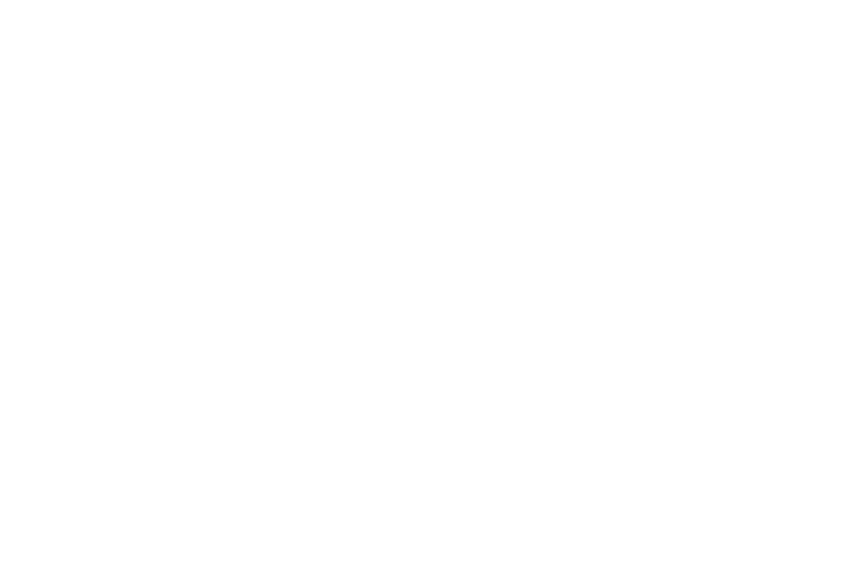 Evaluasi
Analisis 
Situasi
Identifikasi 
Masalah
Pengawasan Dan Pengendalian
Prioritas 
Masalah
Problem Solving Cycle
Pemantauan
Tujuan
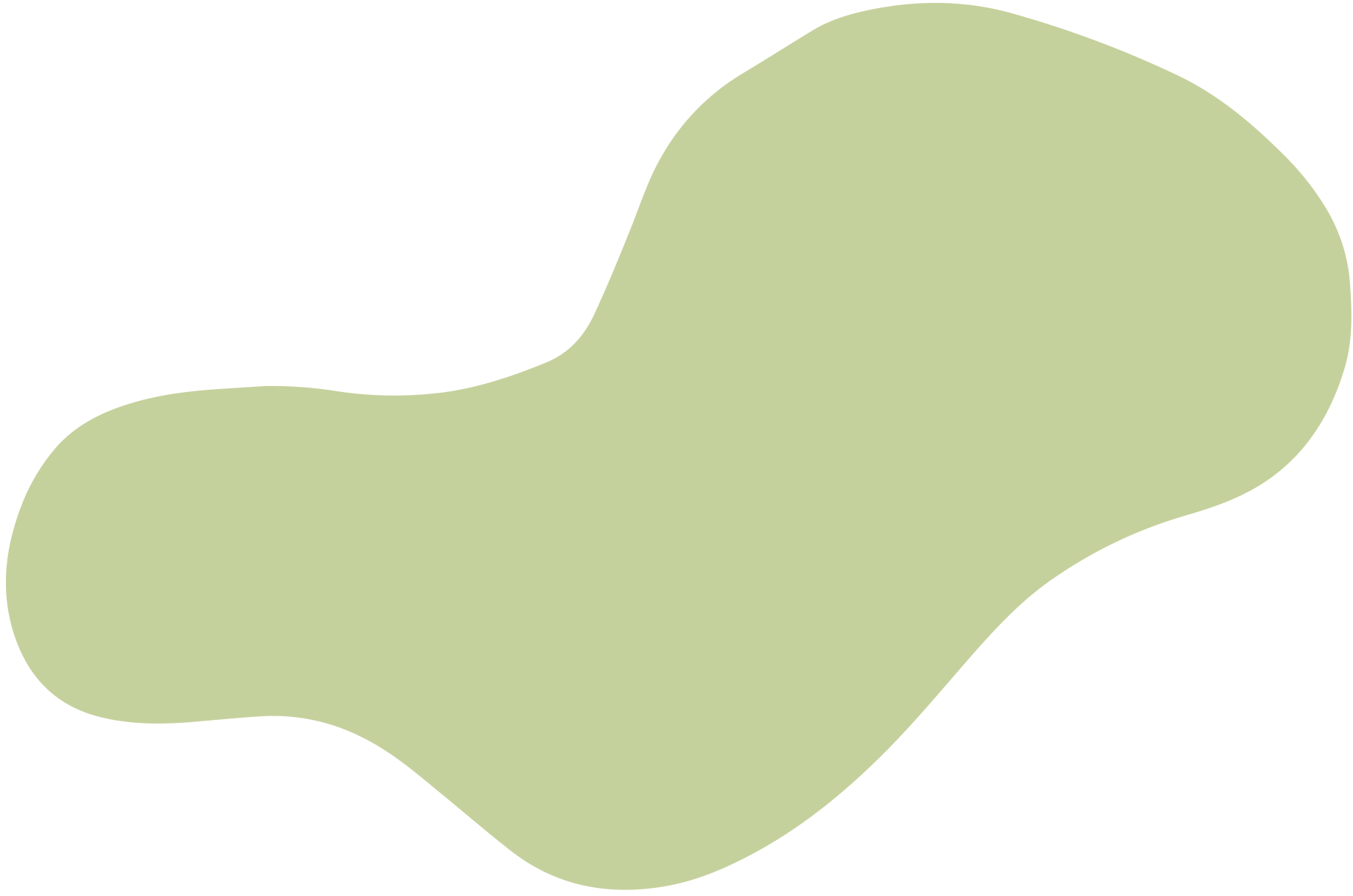 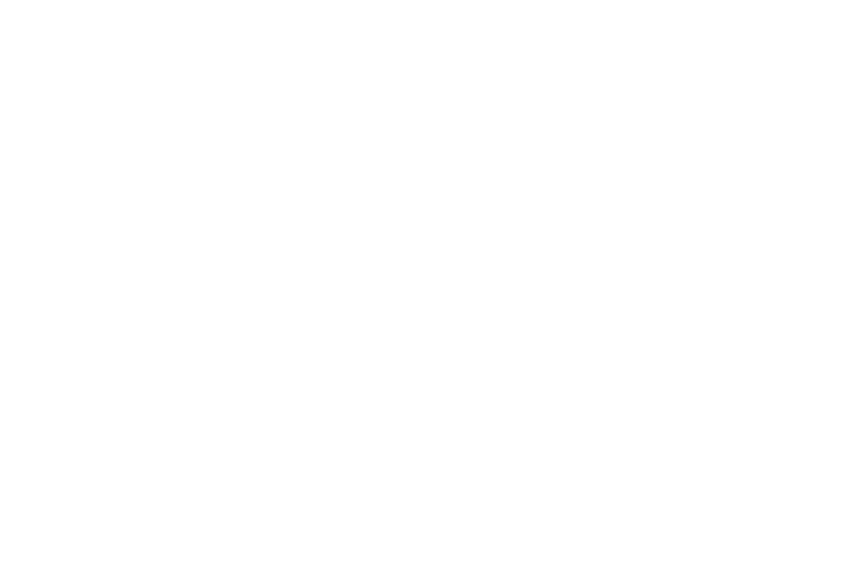 Alternatif 
Pemecahan 
Masalah
PELAKSANAAN & PENGGERAKAN
Alternatif
Pemecahan 
Masalah
Rencana Operasional
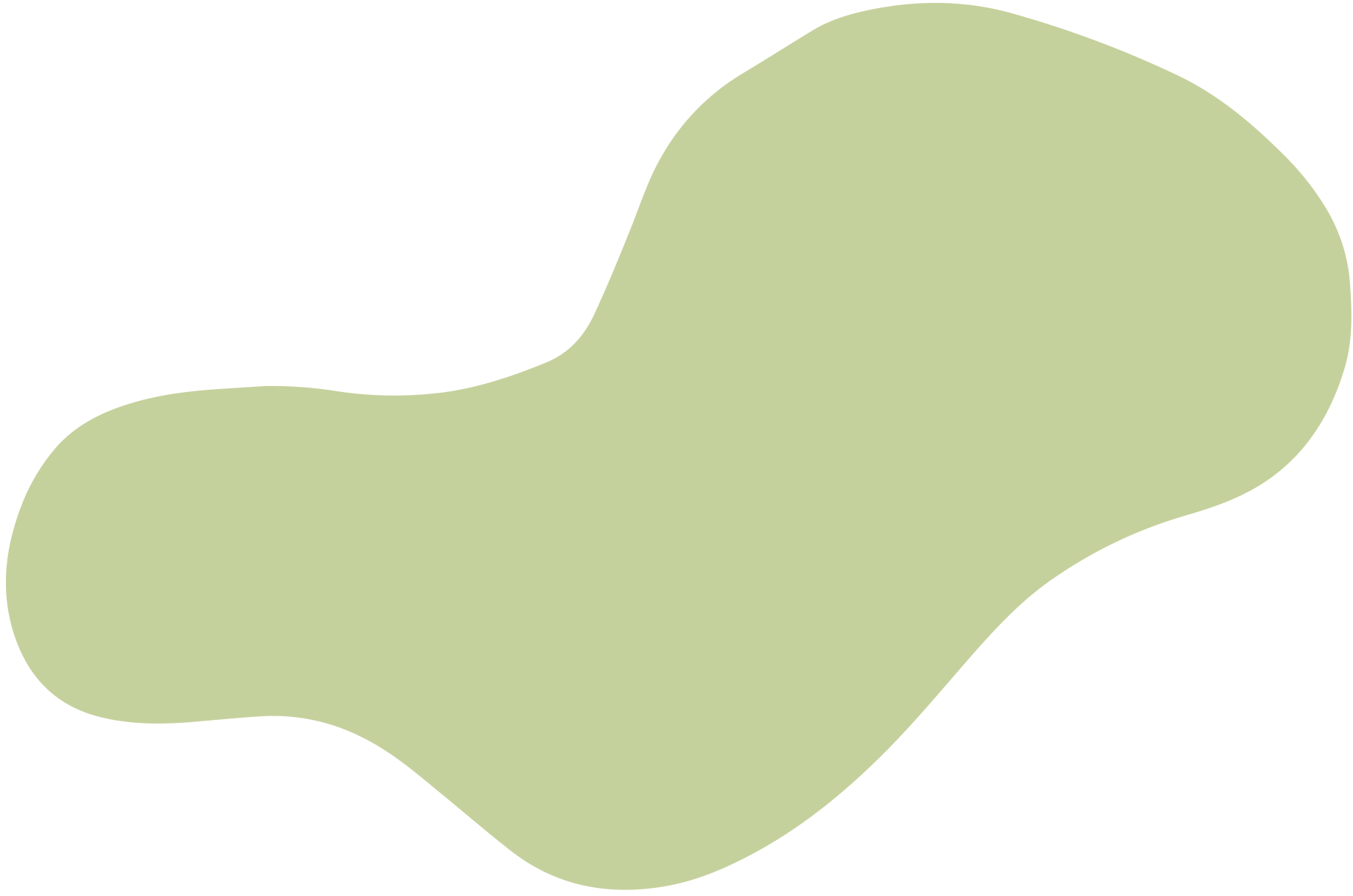 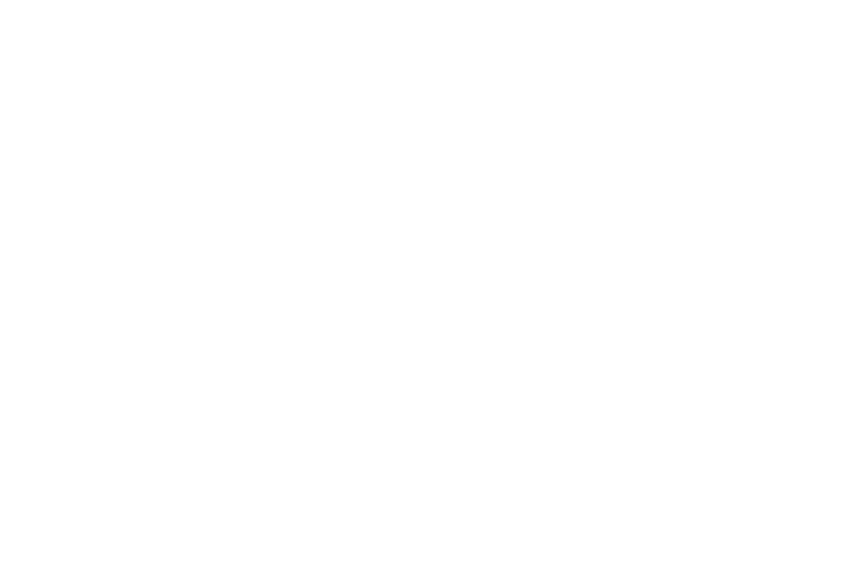 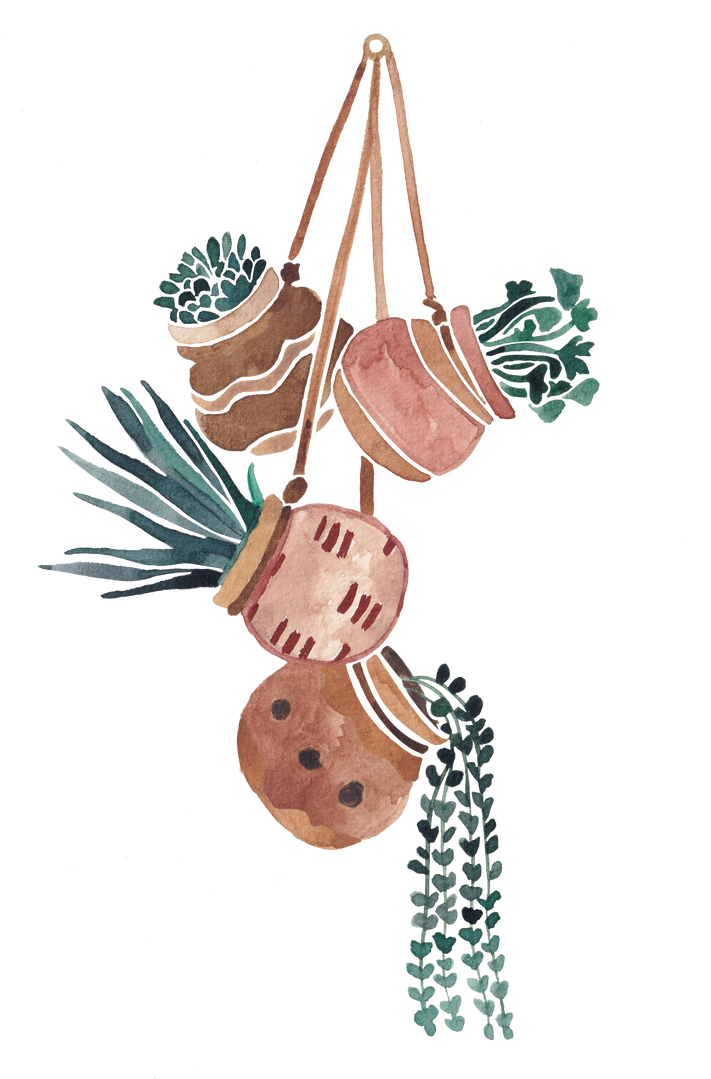 Thank You For Your Attention!!
Ada pertanyaan?
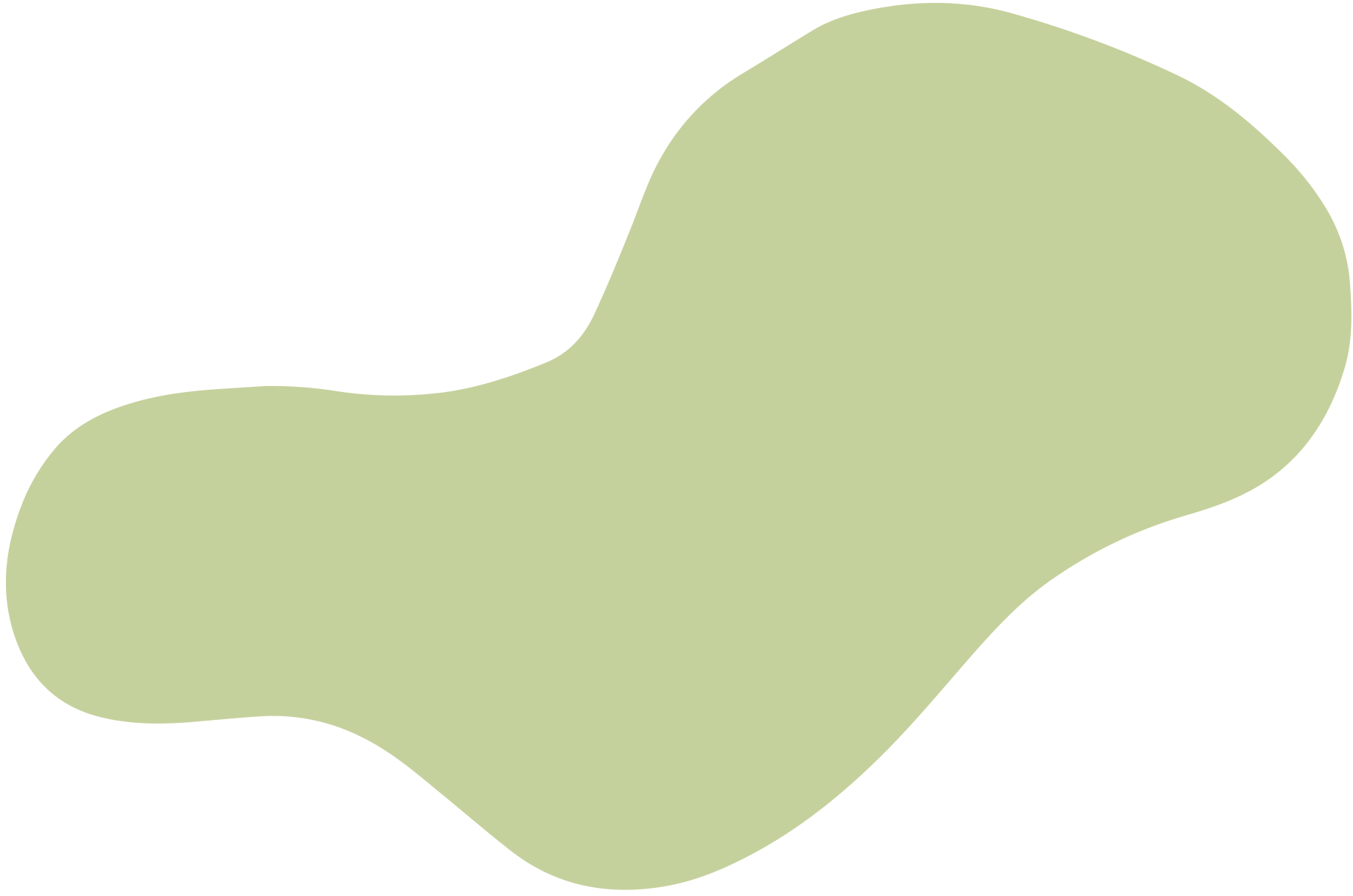 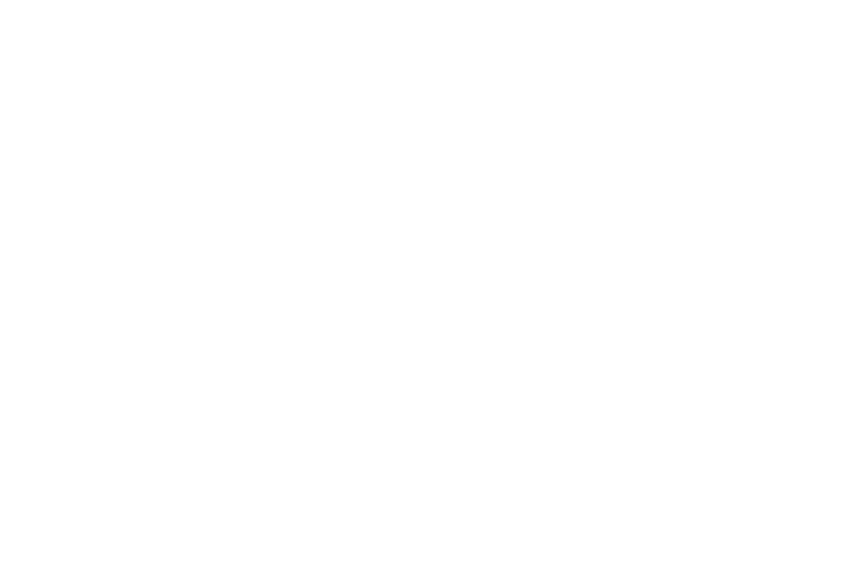